Tiết .......: 
THỰC HÀNH TIẾNG VIỆT TRANG 93 - 94
(CÁC KIỂU CÂU CHIA THEO MỤC ĐÍCH NÓI)
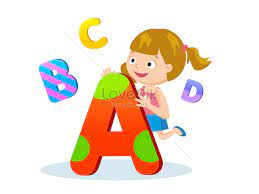 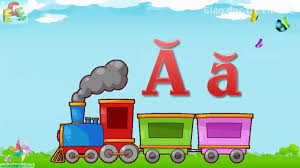 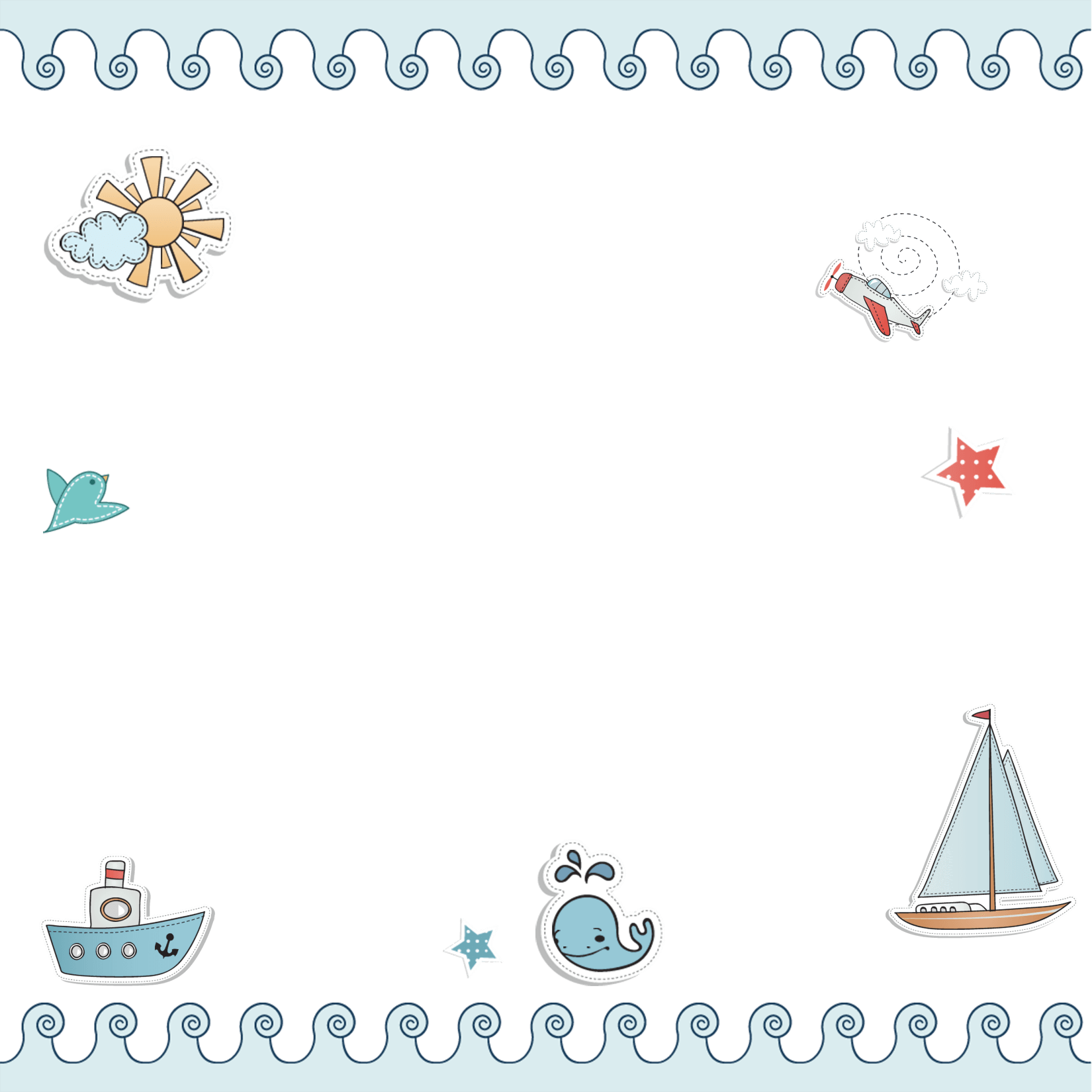 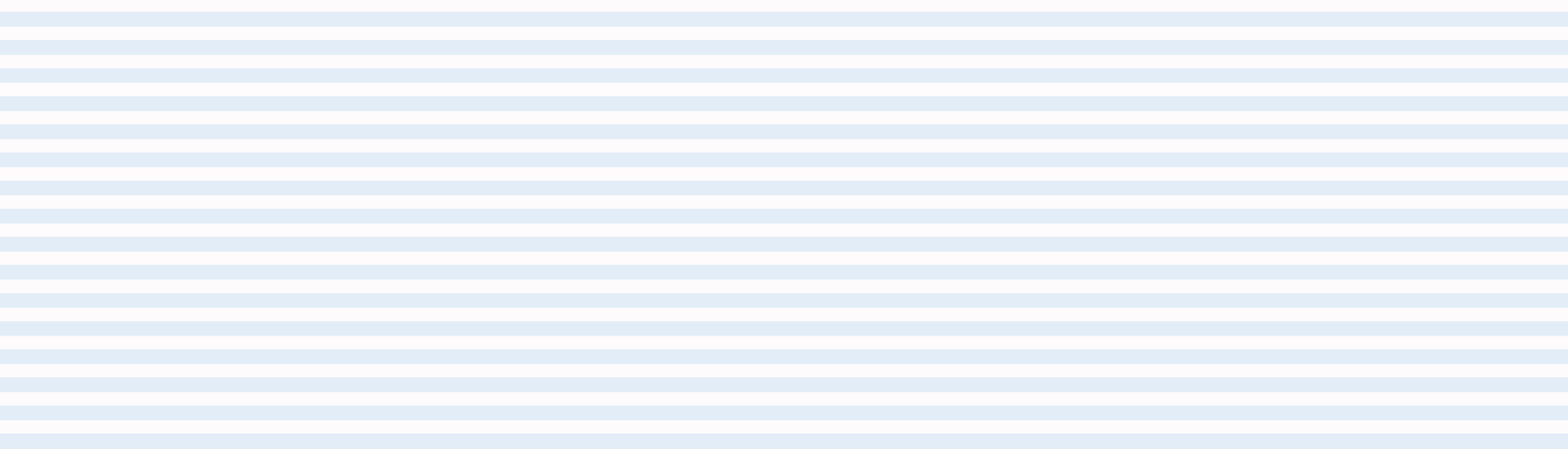 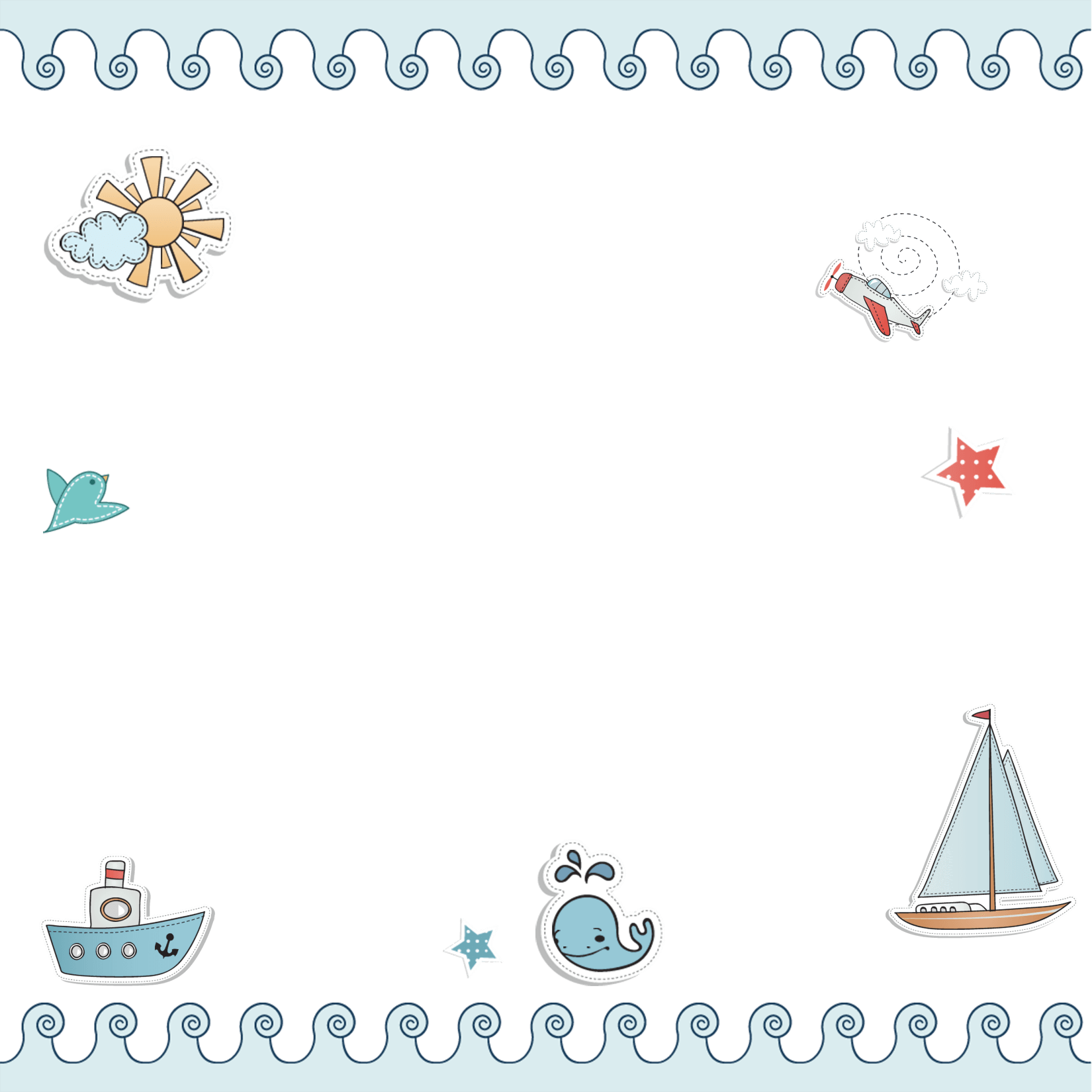 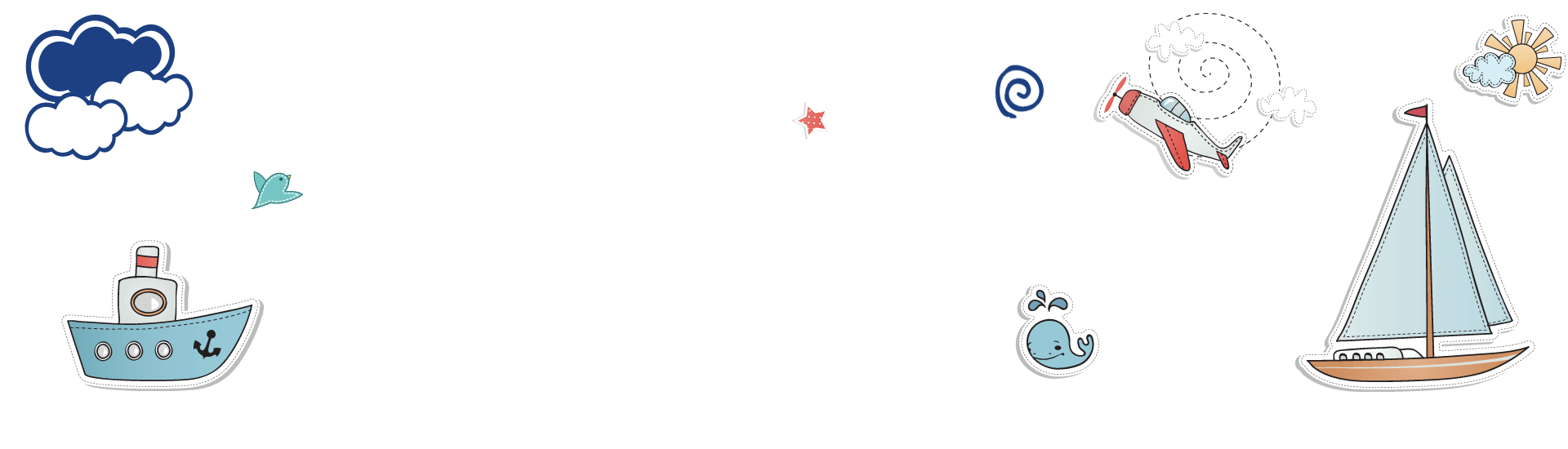 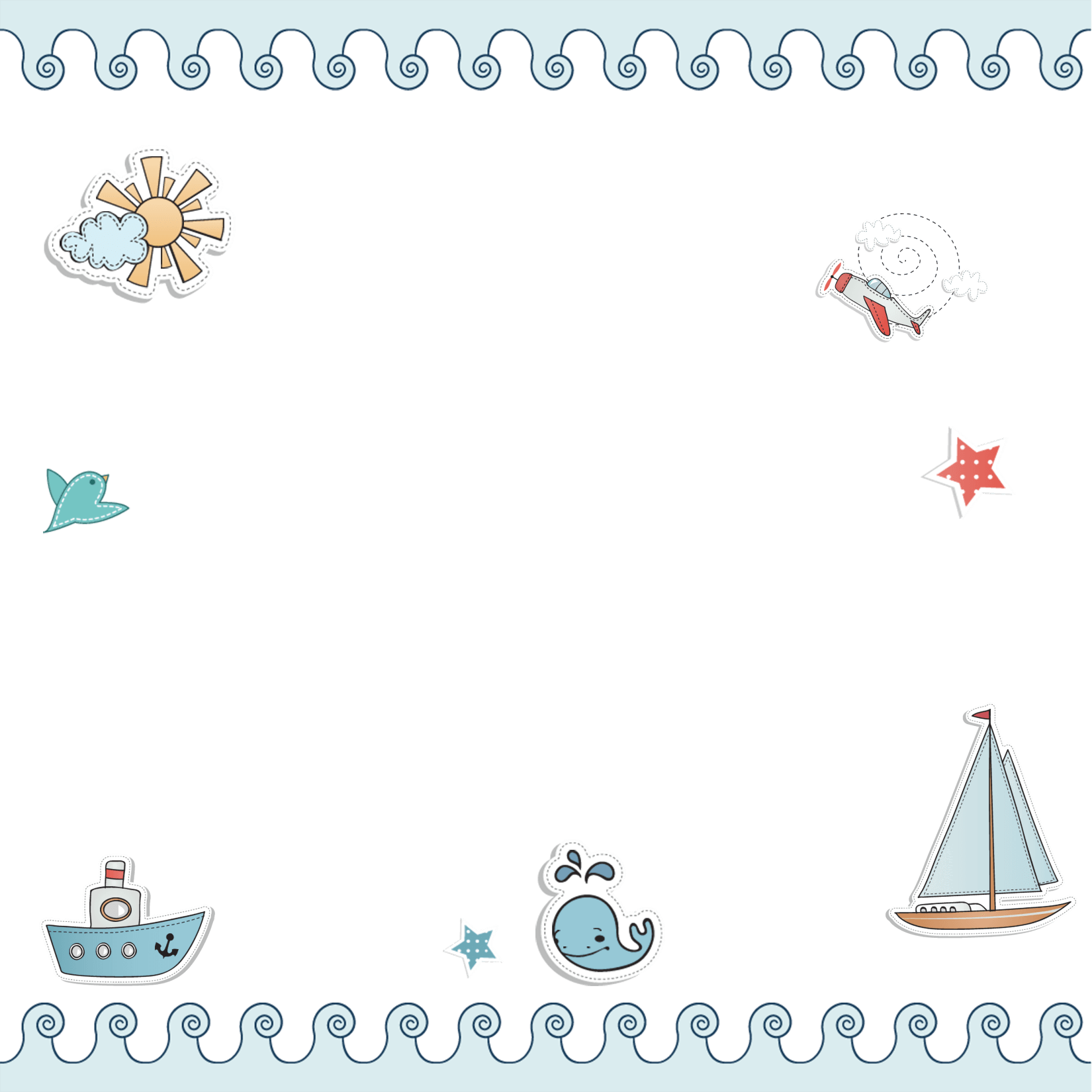 KHỞI ĐỘNG
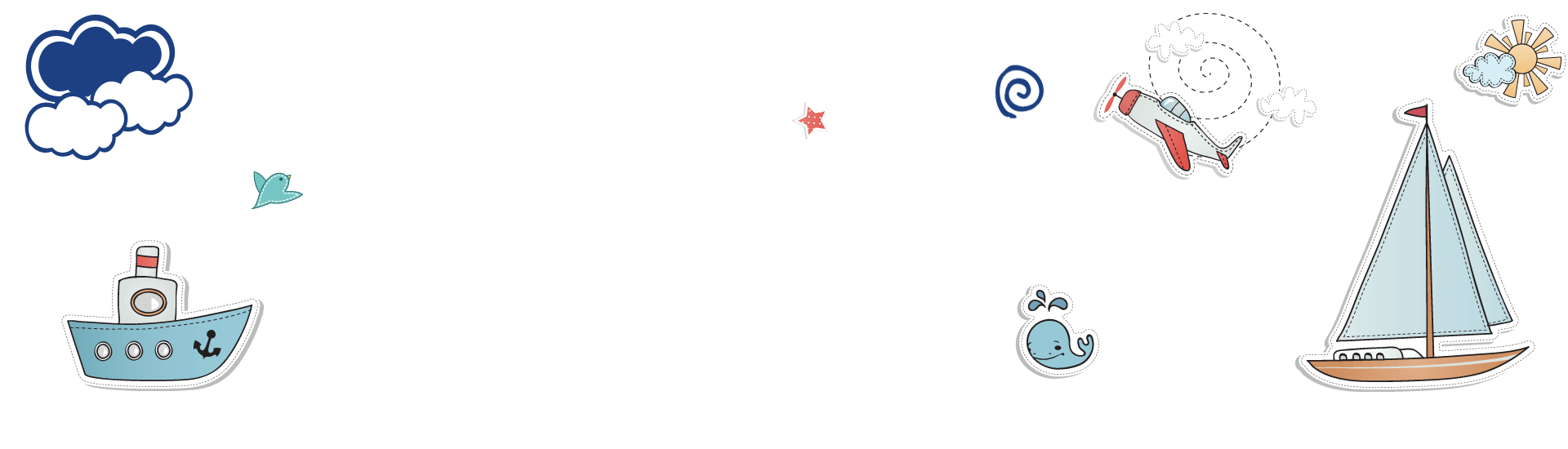 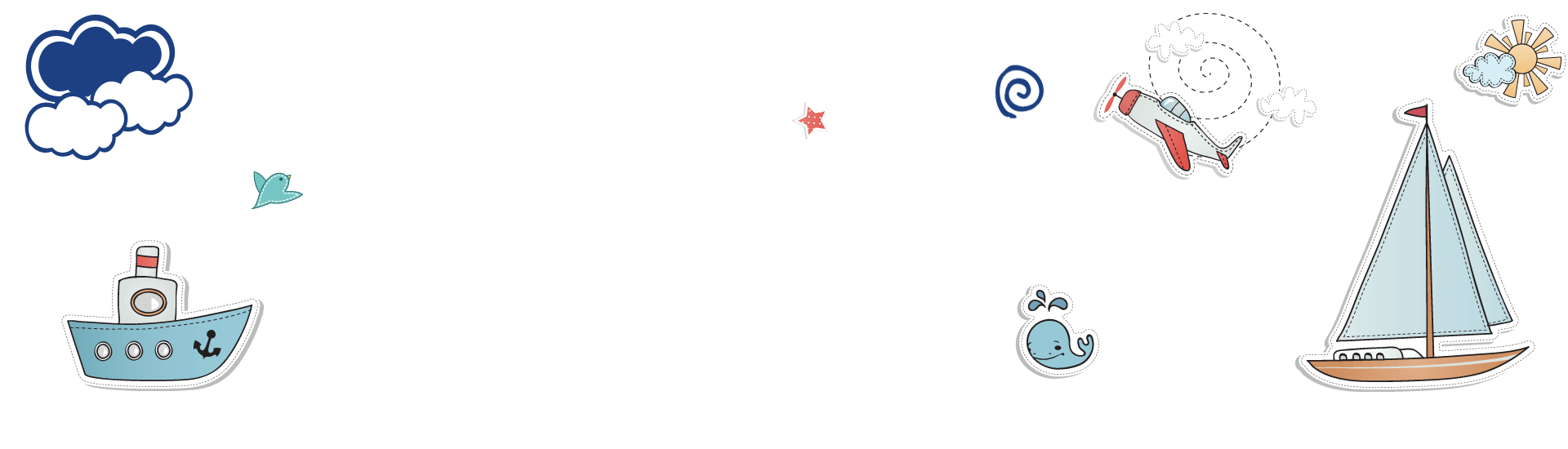 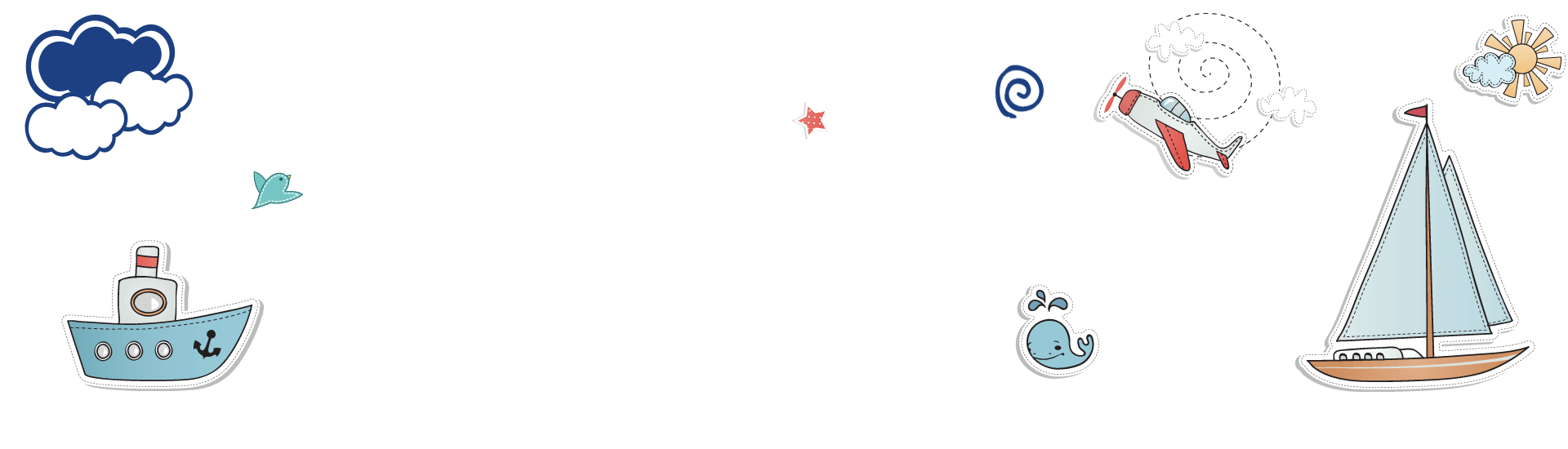 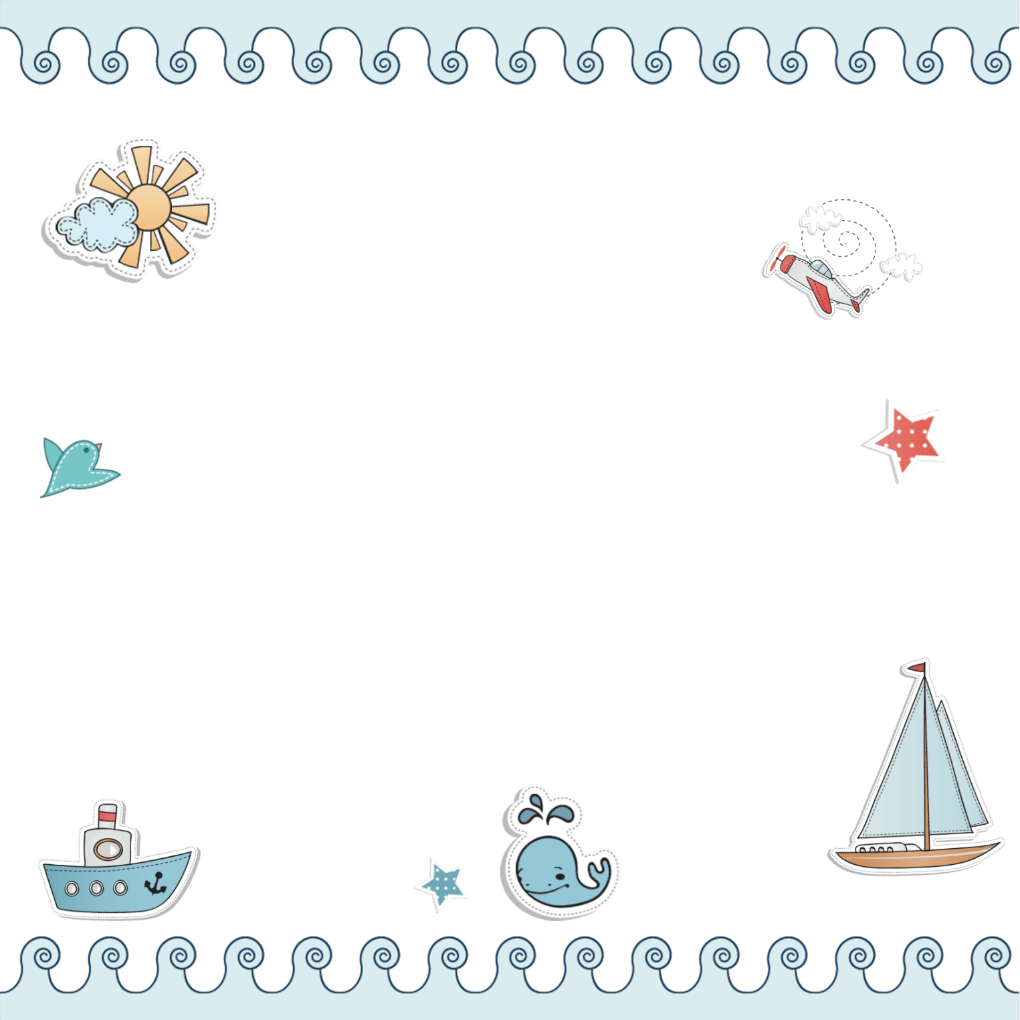 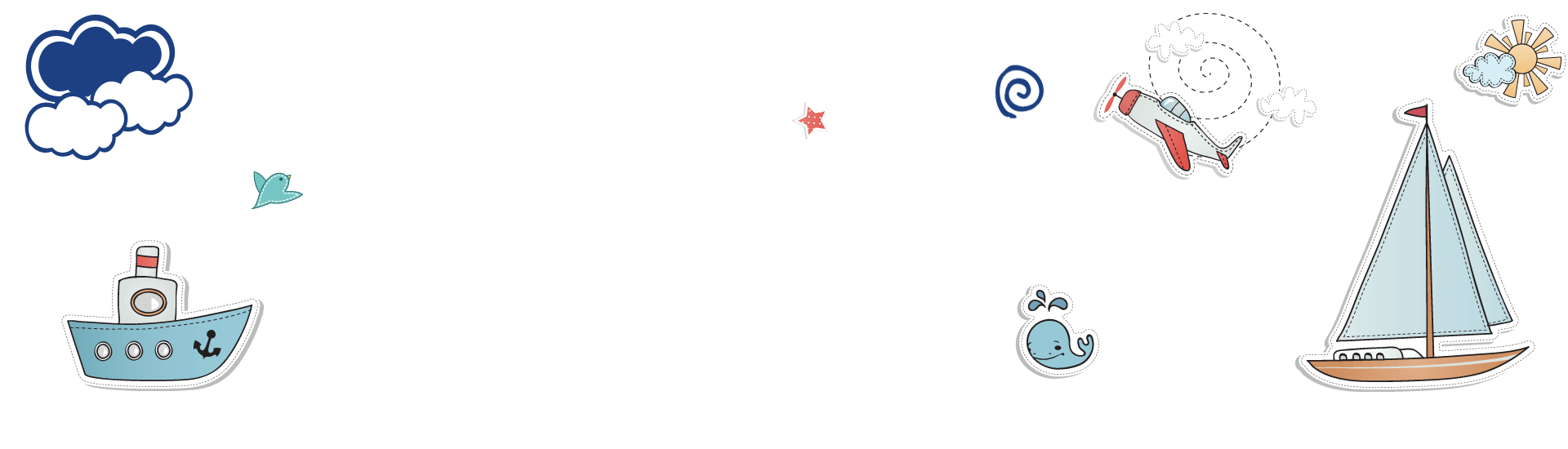 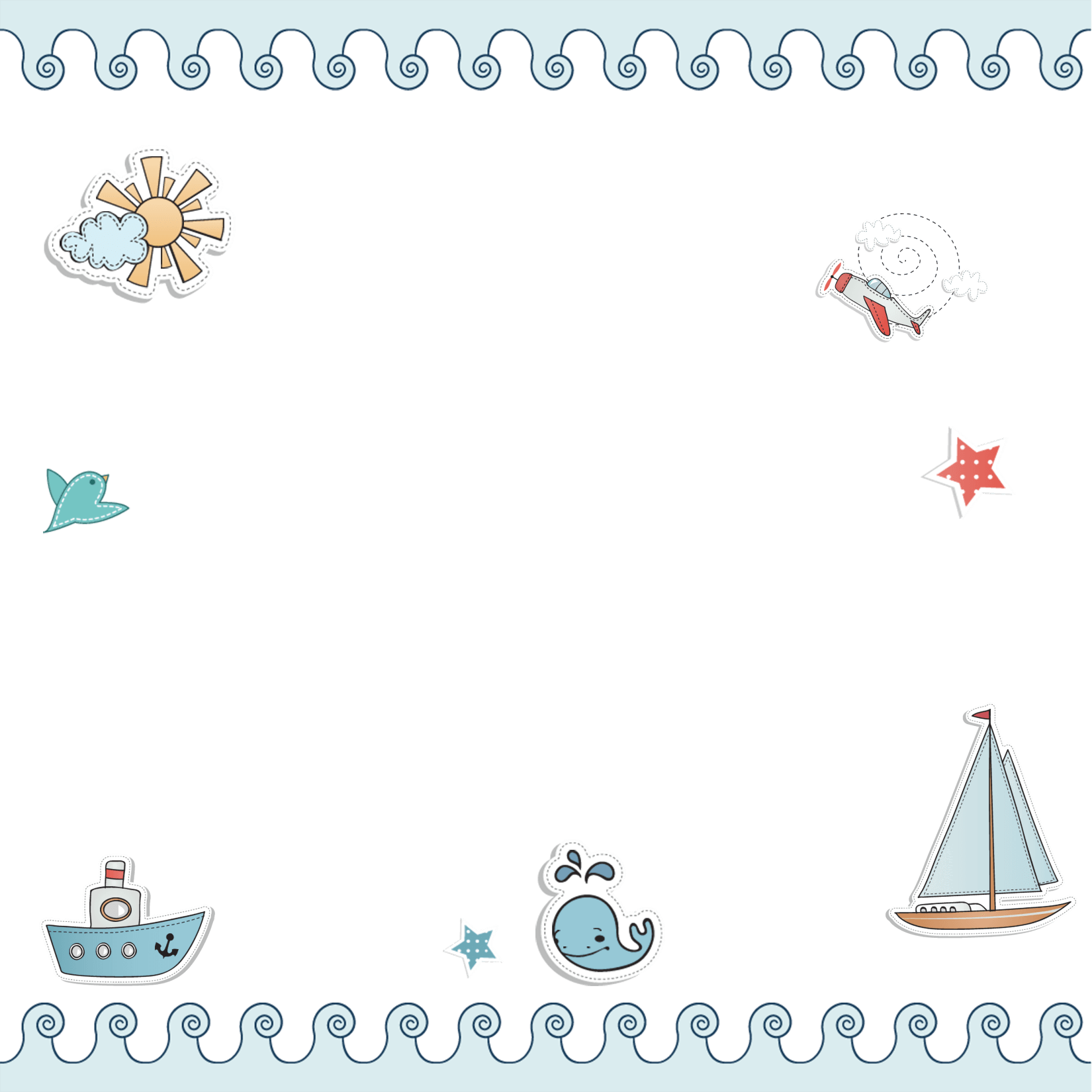 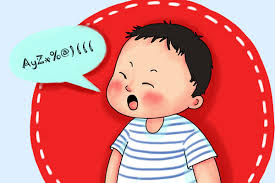 Trò chơi: 
Hiểu ý đồng đội
Luật chơi: Một bạn lên bảng, một bạn dưới lớp. Bạn trên bảng sẽ được GV đưa cho các từ khóa. Bạn trên bảng sẽ gợi ý để bạn kia đoán ra các từ khóa. 
* Lưu ý: không được gợi ý có bất kỳ từ nào có trong từ khóa.
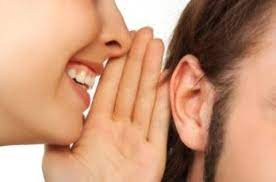 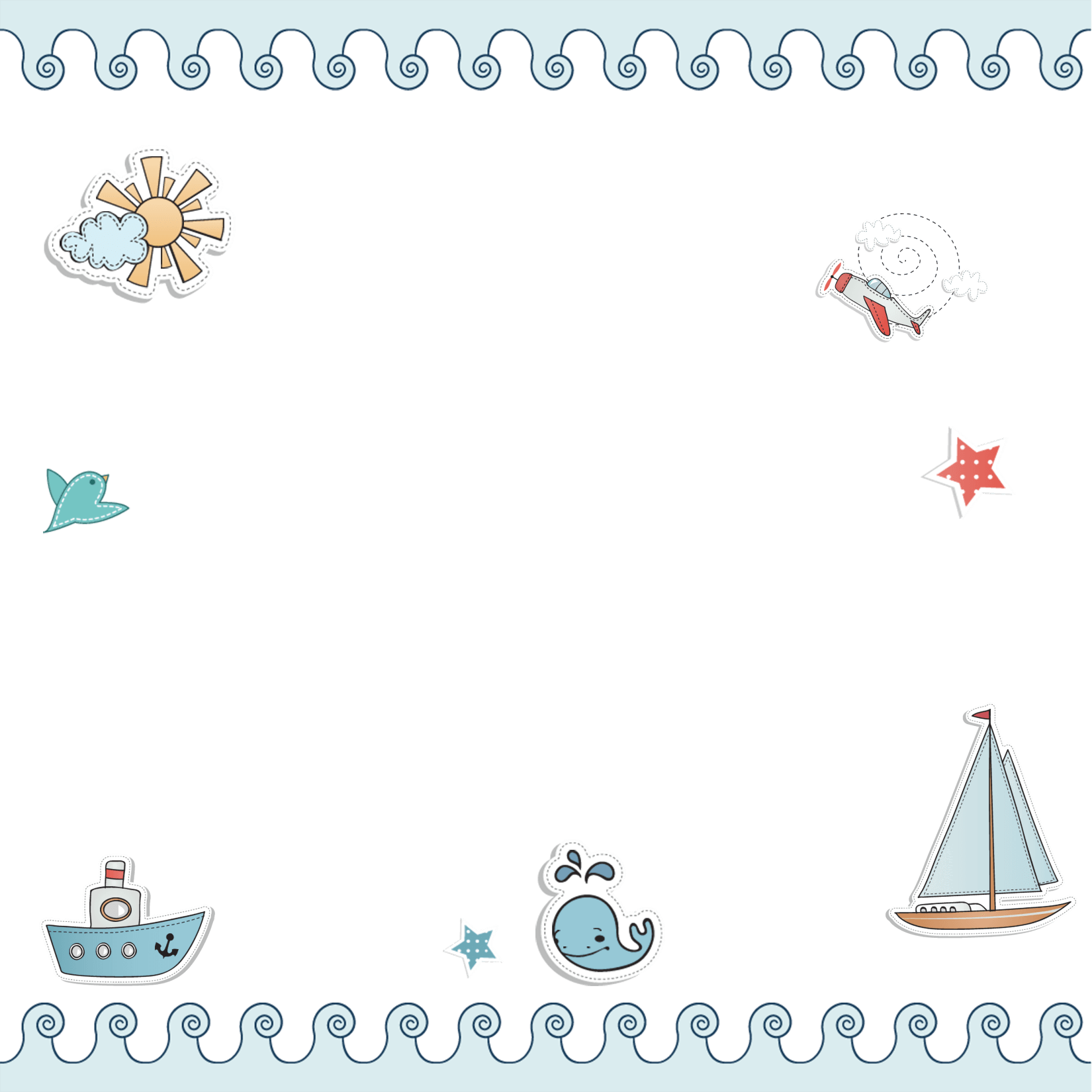 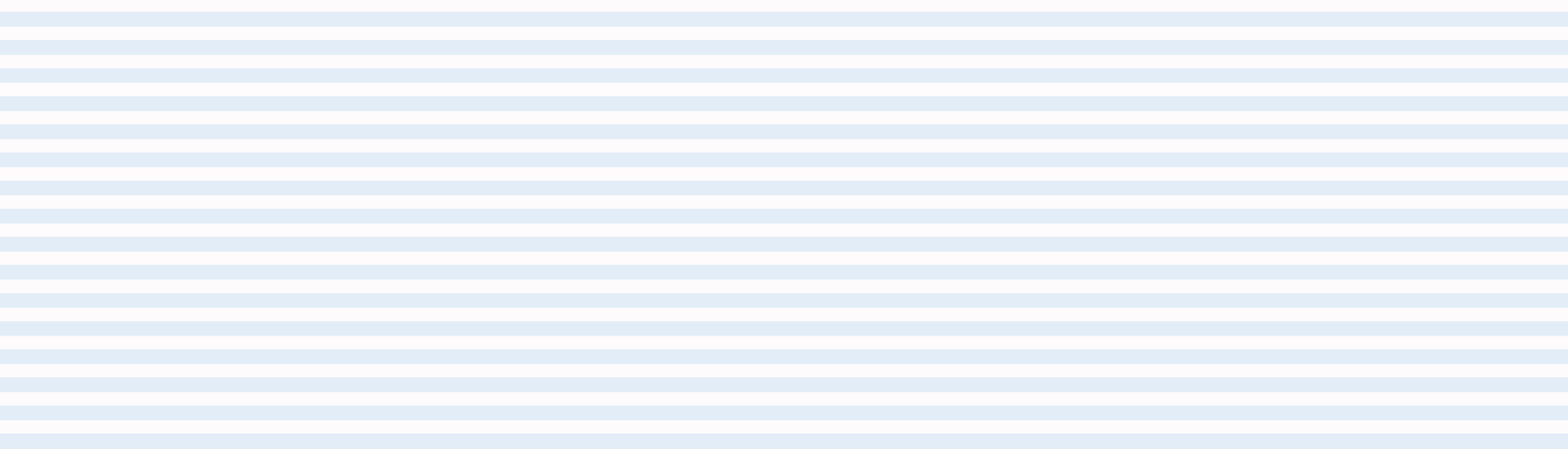 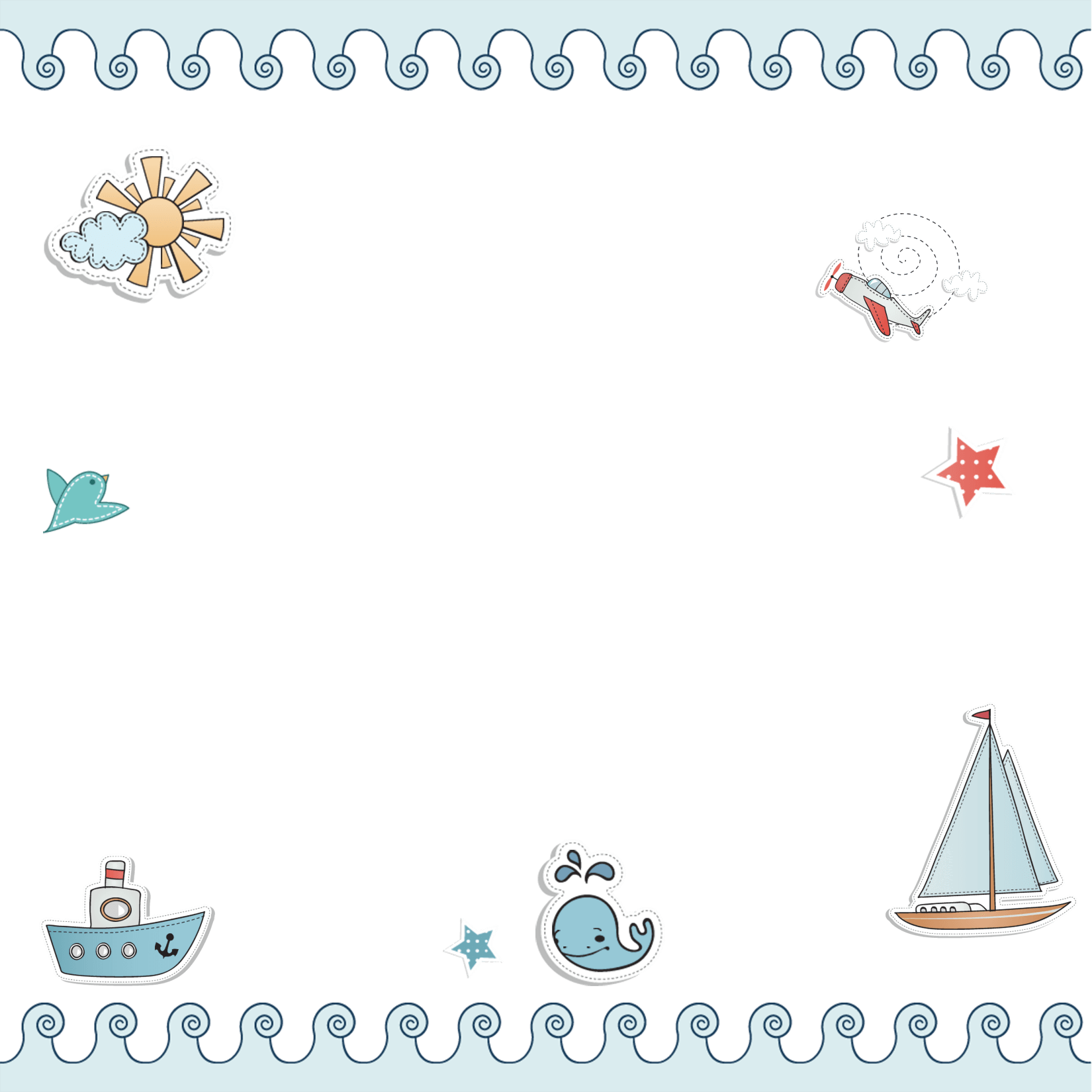 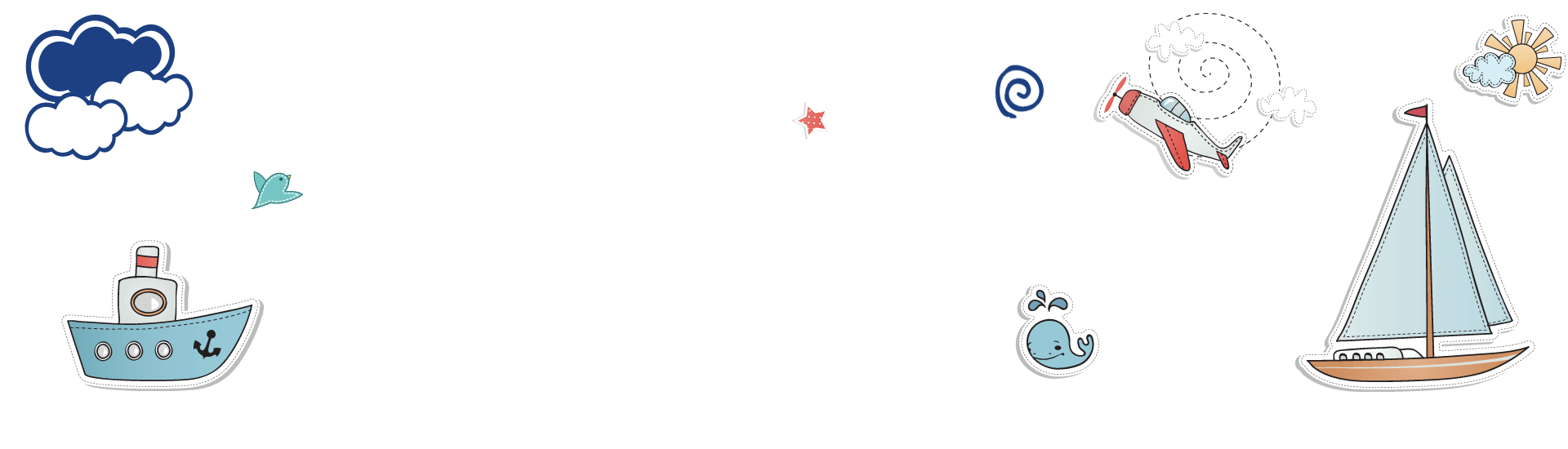 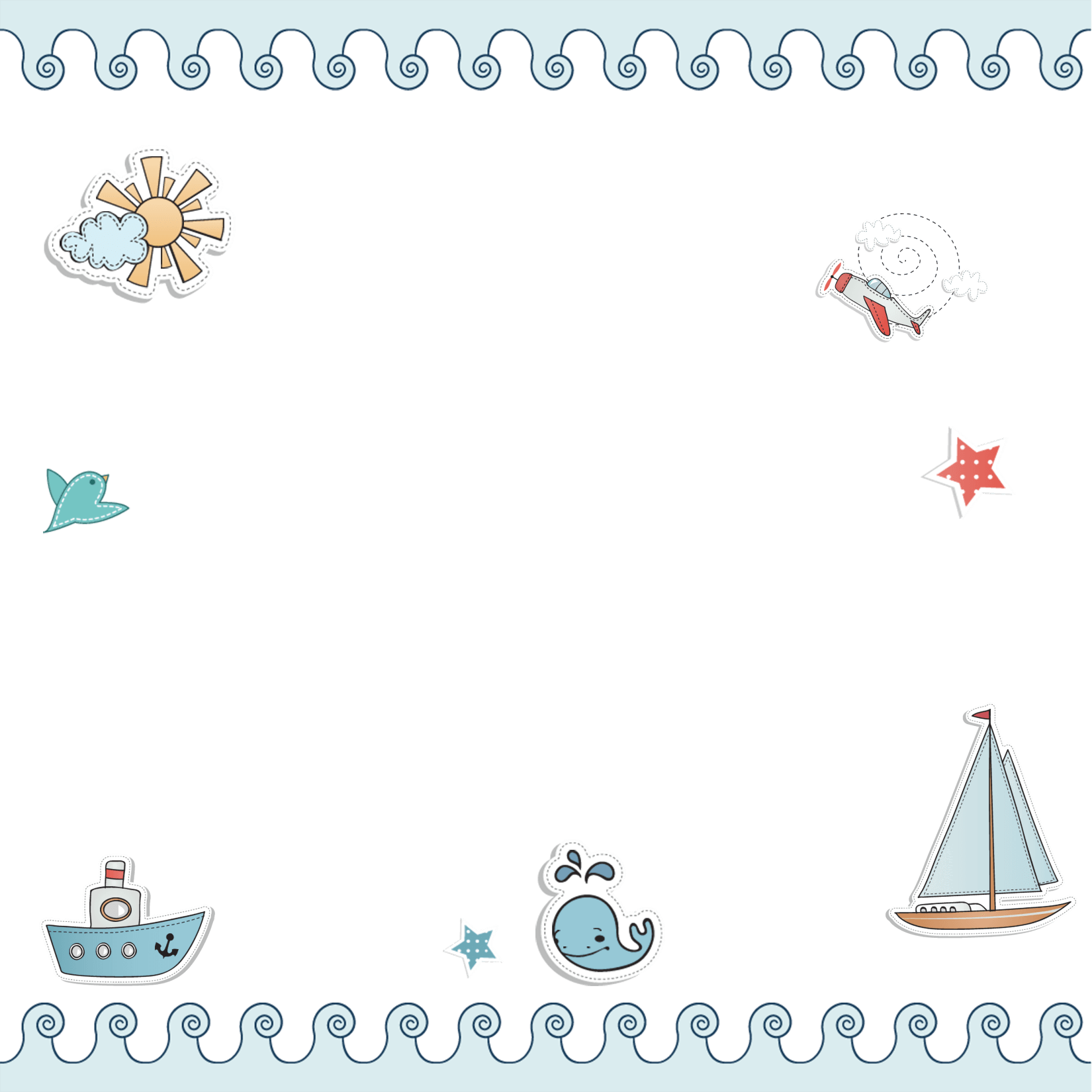 KHÁM PHÁ KIẾN THỨC
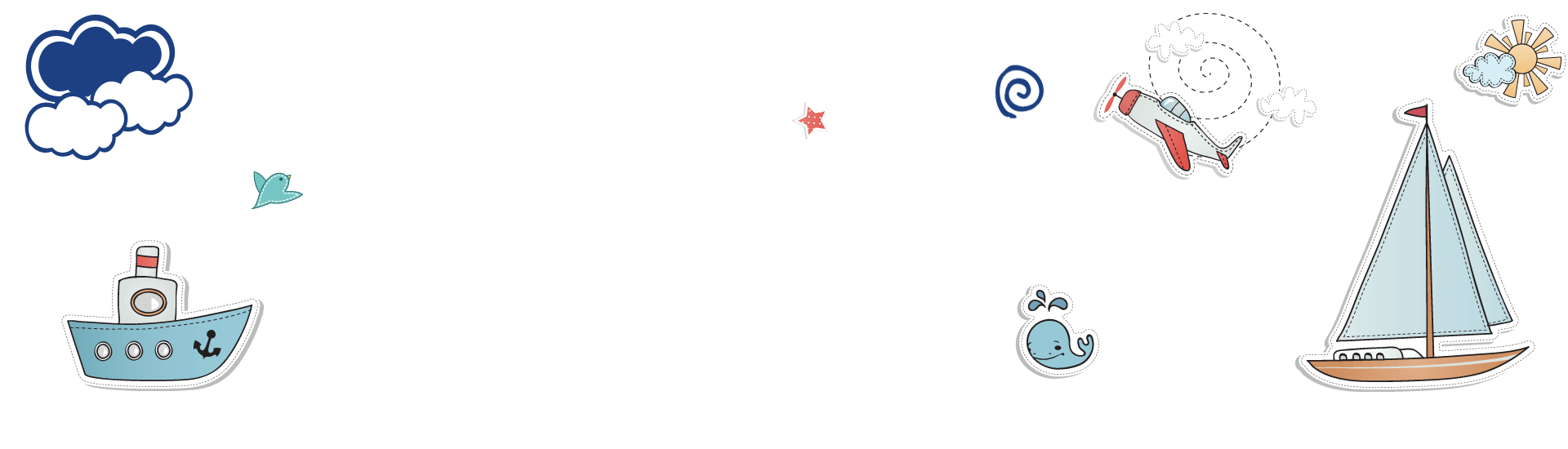 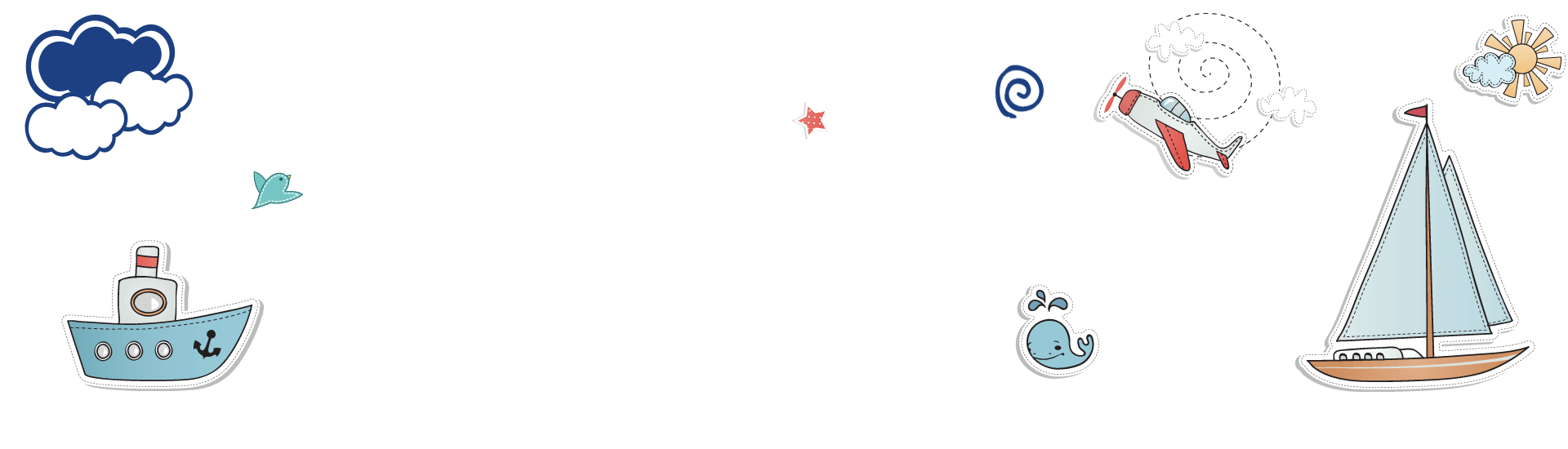 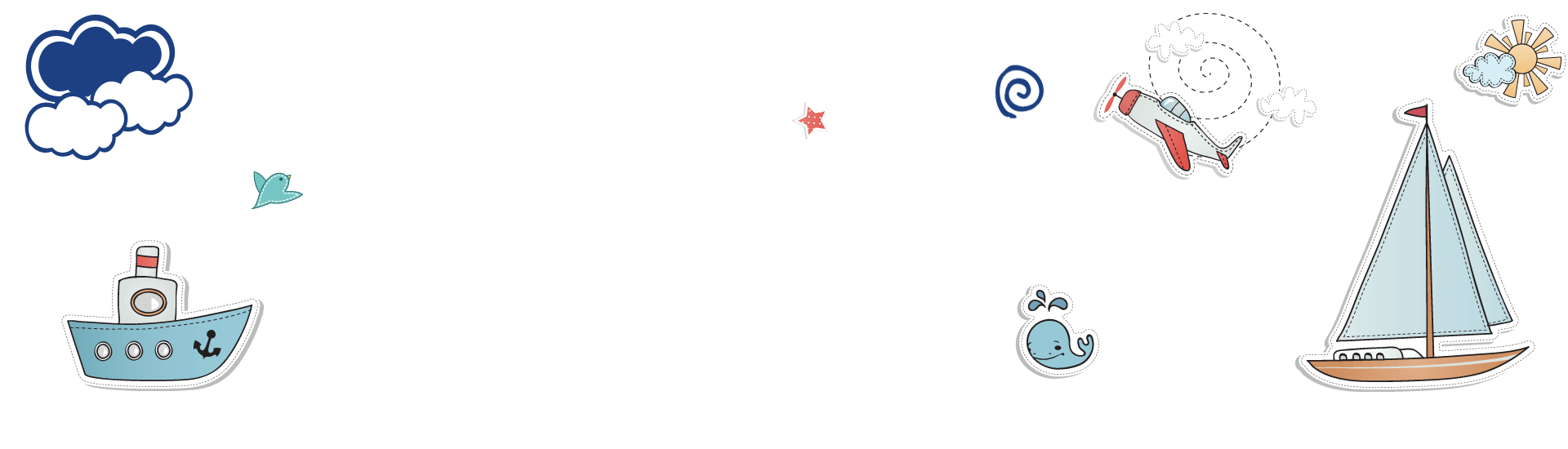 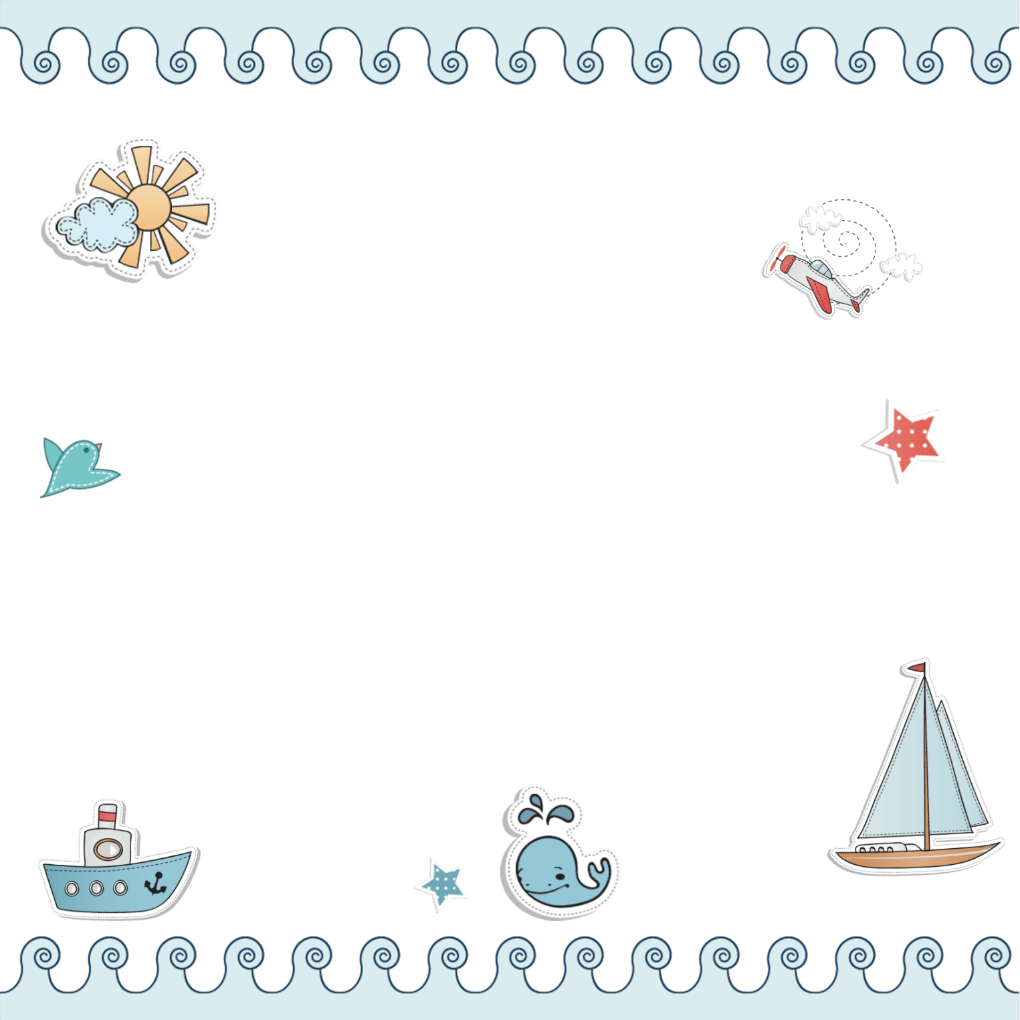 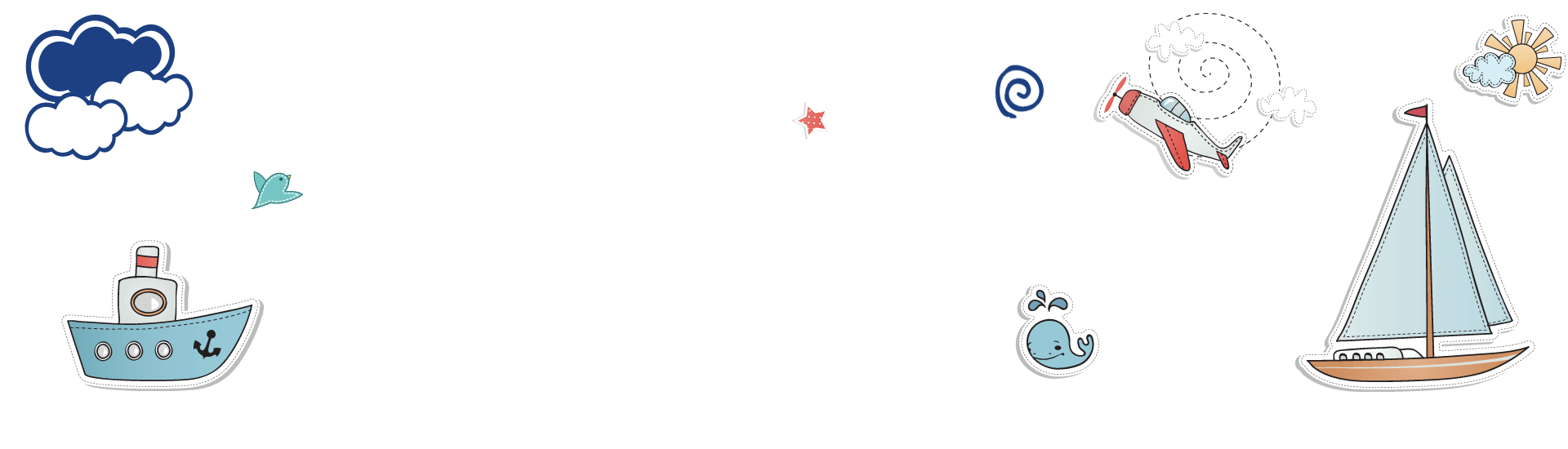 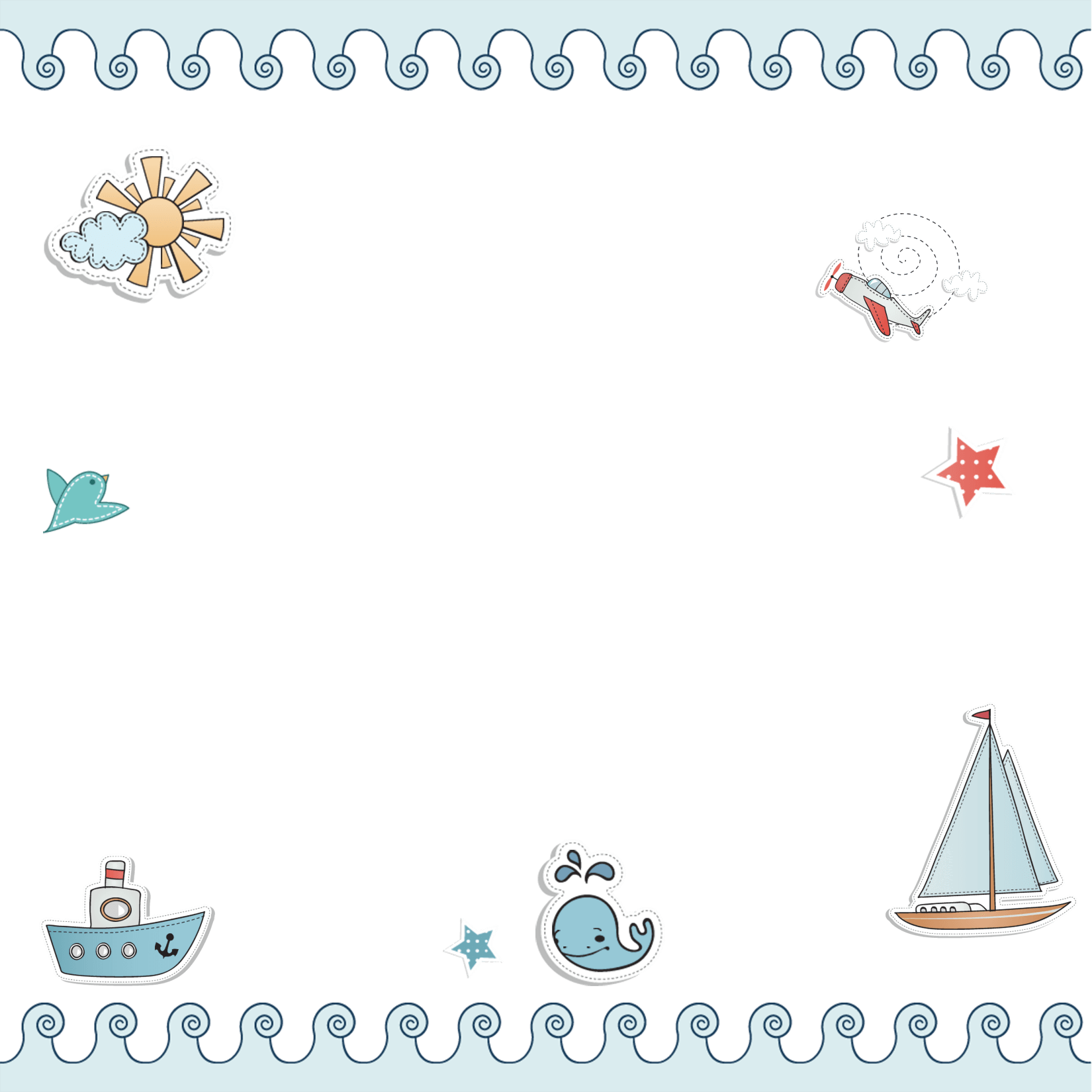 I. CÁC KIỂU CÂU CHIA THEO MỤC ĐÍCH NÓI
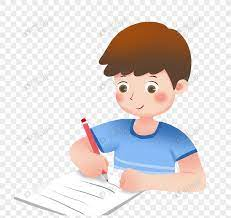 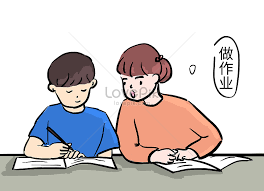 Nhận biết các kiểu câu: câu hỏi, cầu khiến, câu cảm, câu kể.
- Anh bảo cuốn sách có còn trên bàn nữa không?
- Mở cổng nhanh lên!
- Tôi thấy nhớ cái mùi nồng mặn quá!
(Tế Hanh, Quê hương)
- Trên quá trình chảy xuôi theo các triền dốc, các mạch ngầm, dòng nước âm thầm hòa tan những chất vi lượng, các thành phần hữu cơ vi lượng, các thành phần hữu cơ phân hủy, cuốn theo đất, cát, sỏi cuội đưa dần về phía nơi thấp hơn.
(Lê Anh Tuấn, Miền châu thổ sông Cửu Long dần chuyển đổi từ sống chung sang chào đón lũ)
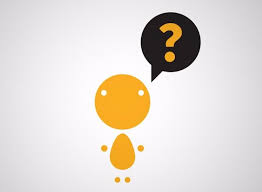 THẢO LUẬN NHÓM
- Hình thức: nhóm bàn
- Thời gian: 5 phút
- Yêu cầu: HS đọc và thảo luận về mục Các kiểu câu phân loại theo mục đích nói  ở phần  Tri thức ngữ văn, phối hợp với việc tìm hiểu các ví dụ được nêu ở SHS, trang 93 trong khung
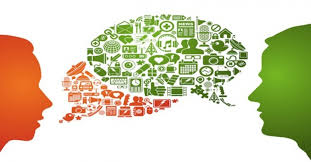 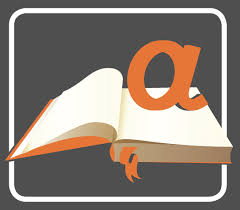 PHIẾU HỌC TẬP 1
PHIẾU HỌC TẬP 1
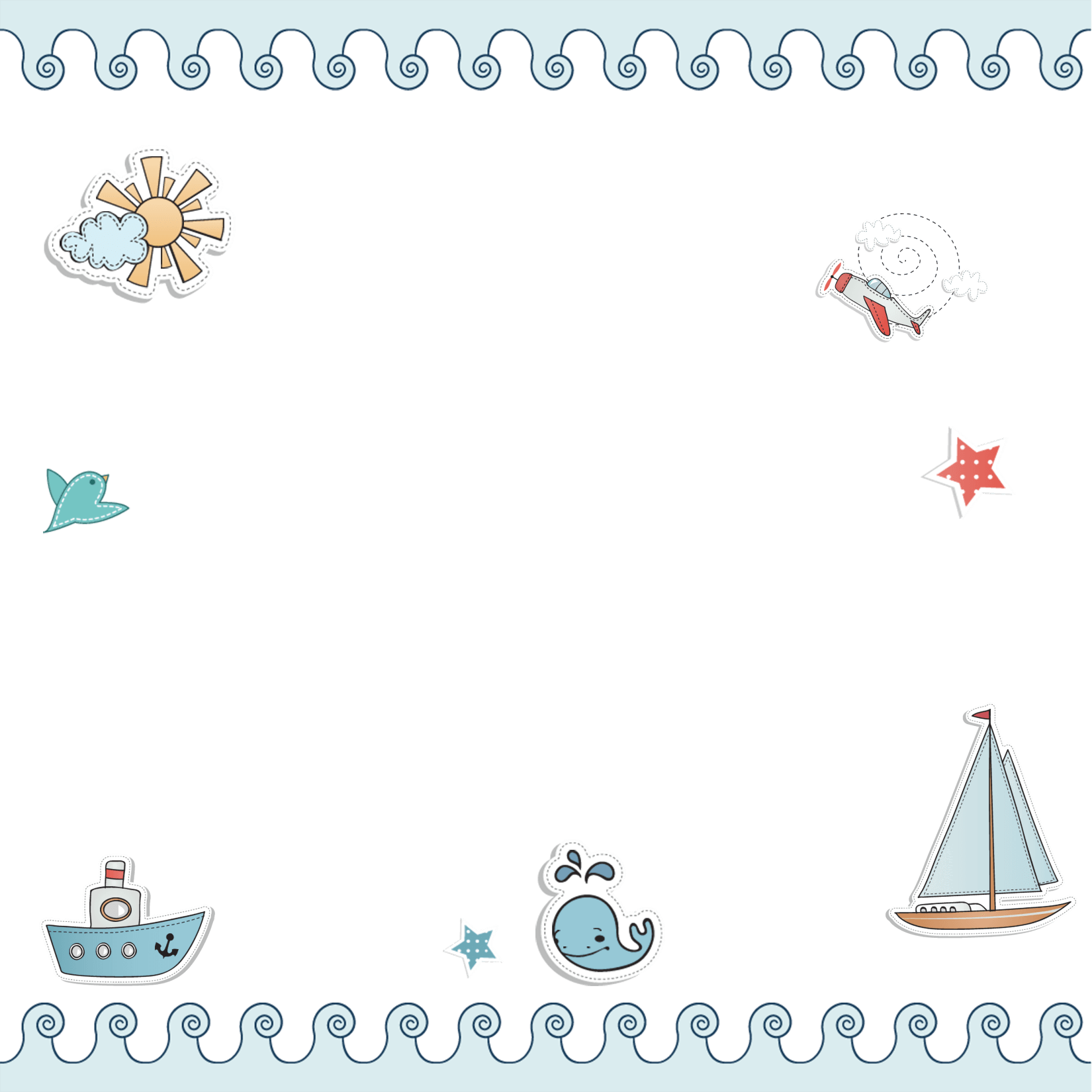 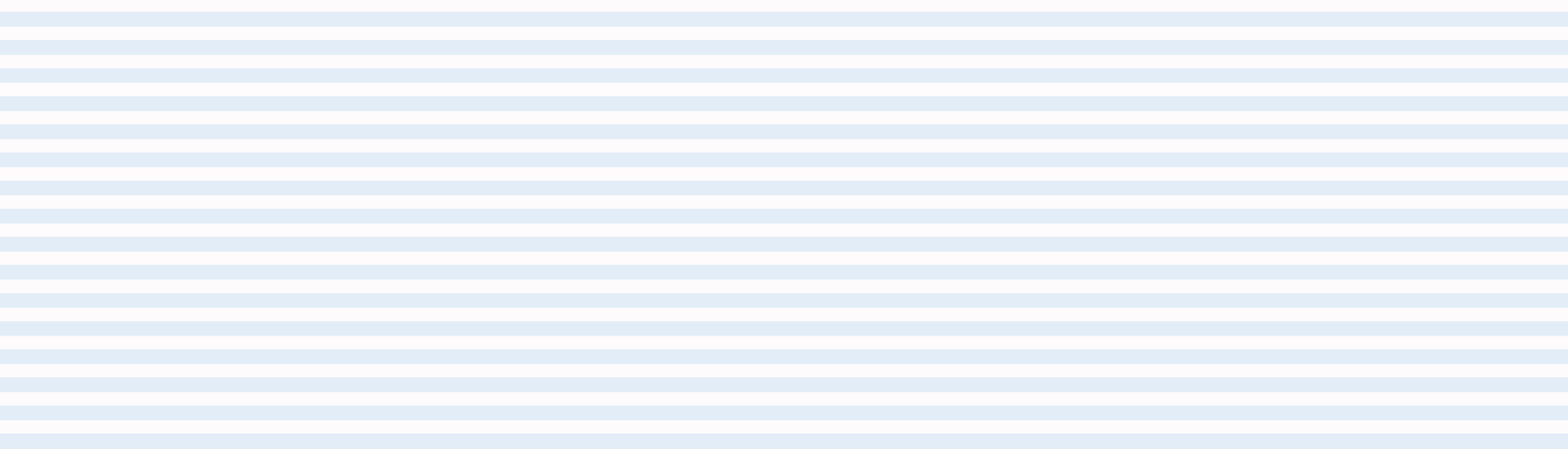 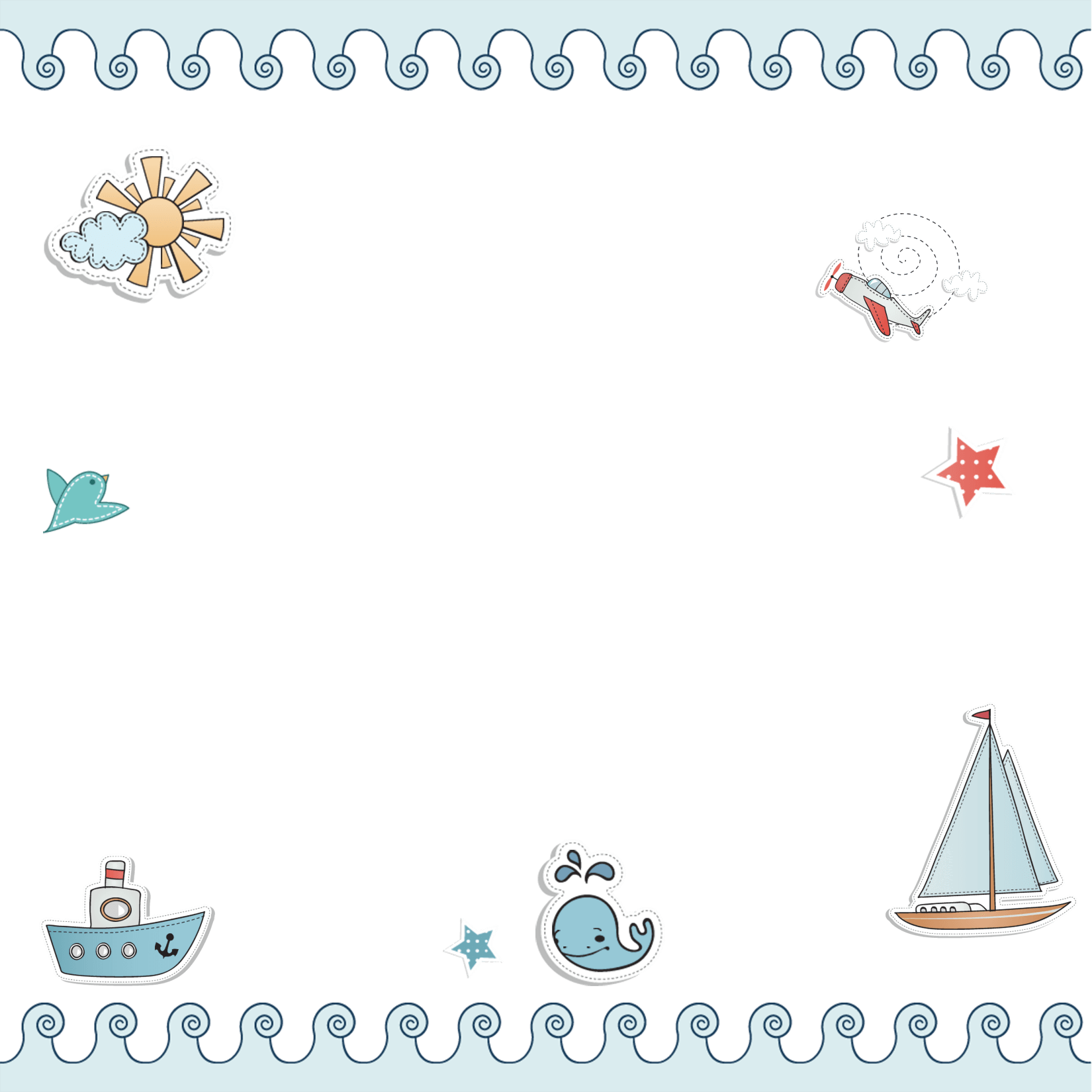 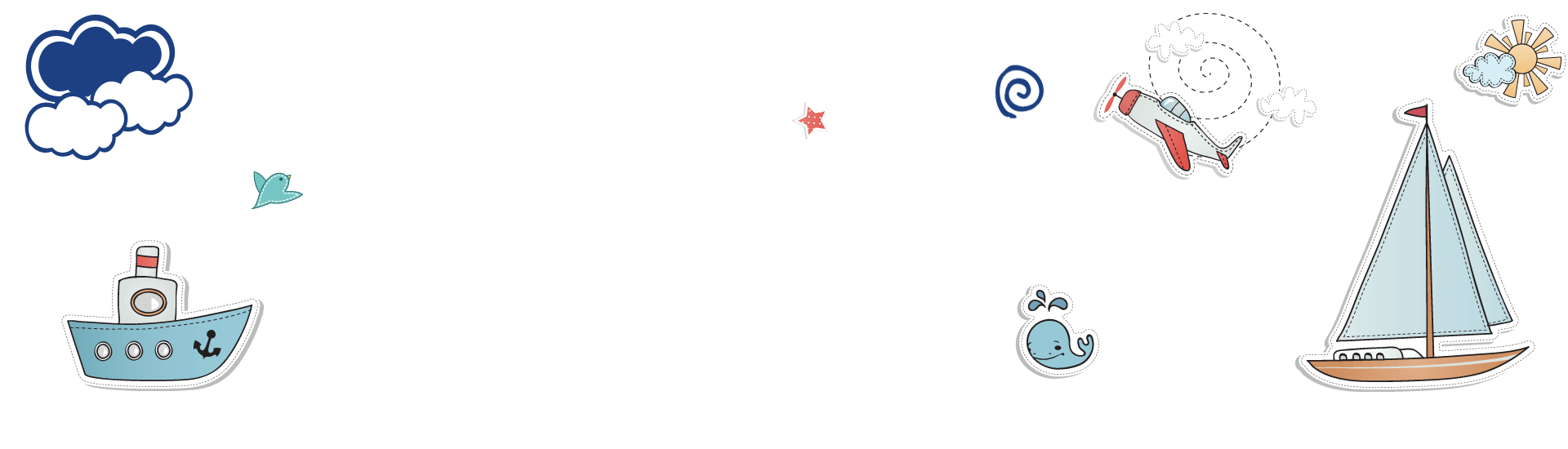 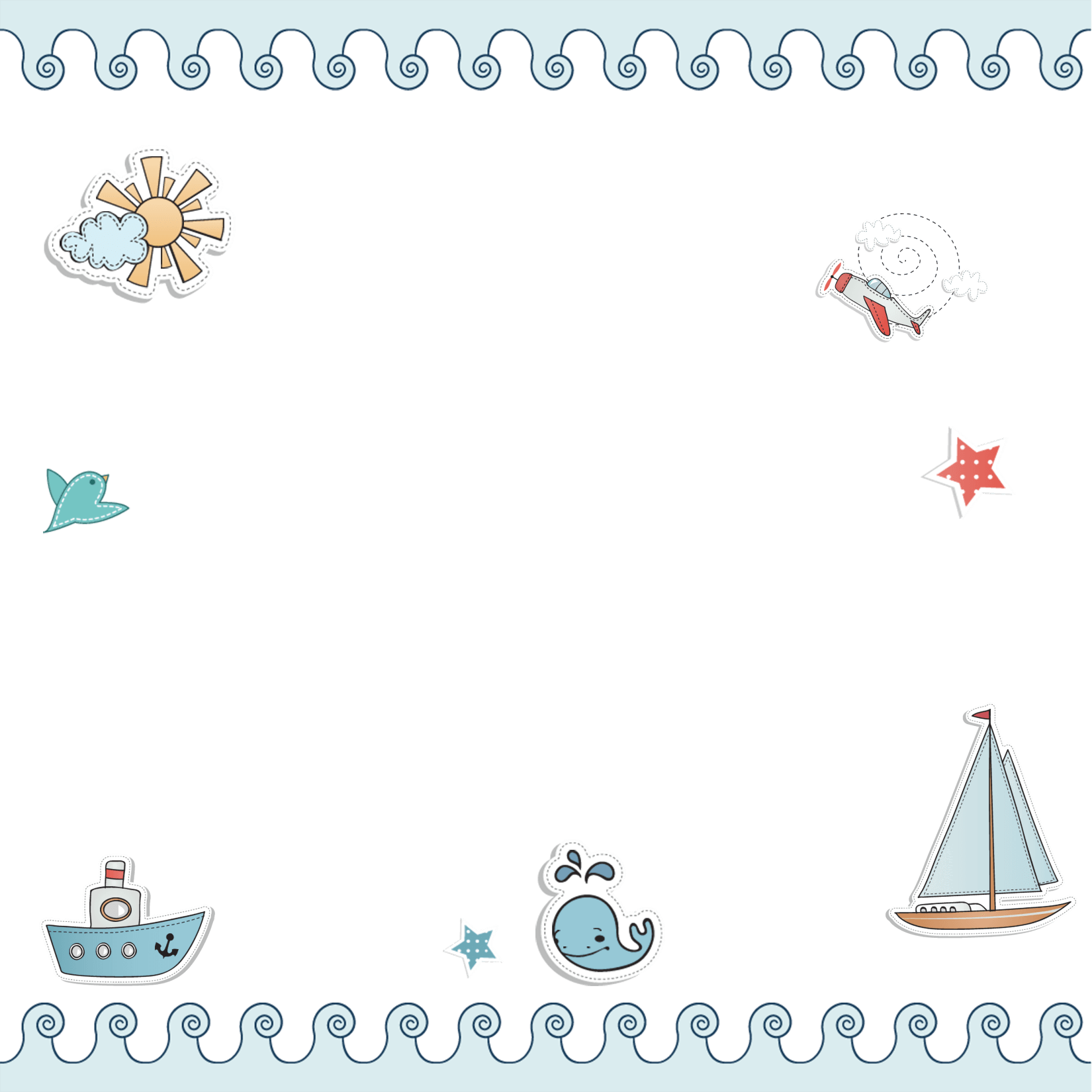 LUYỆN TẬP
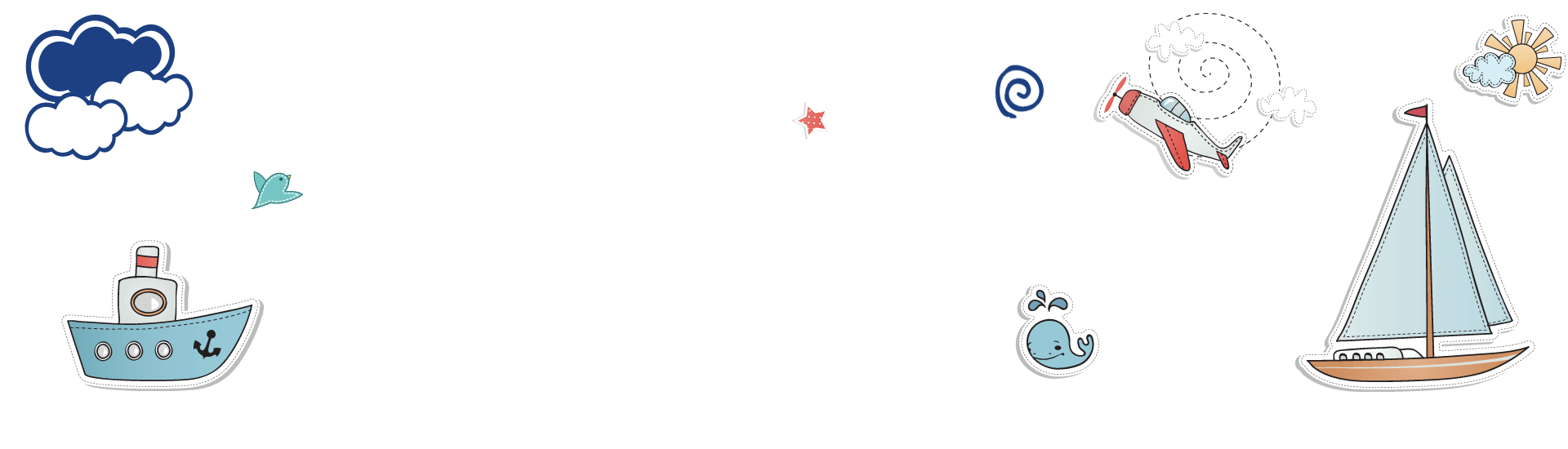 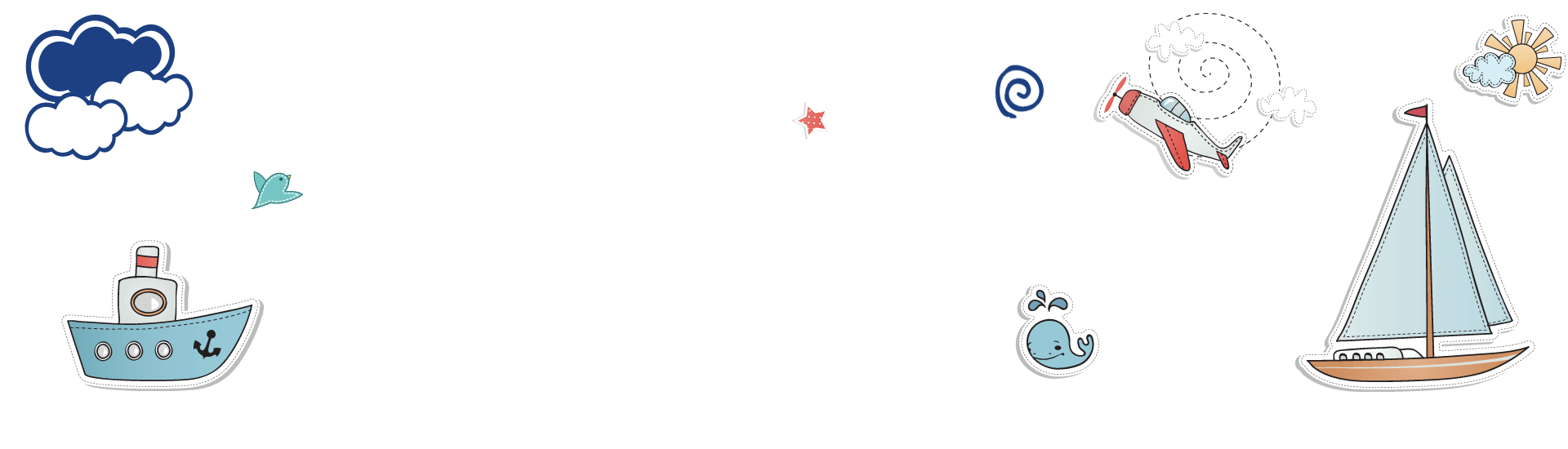 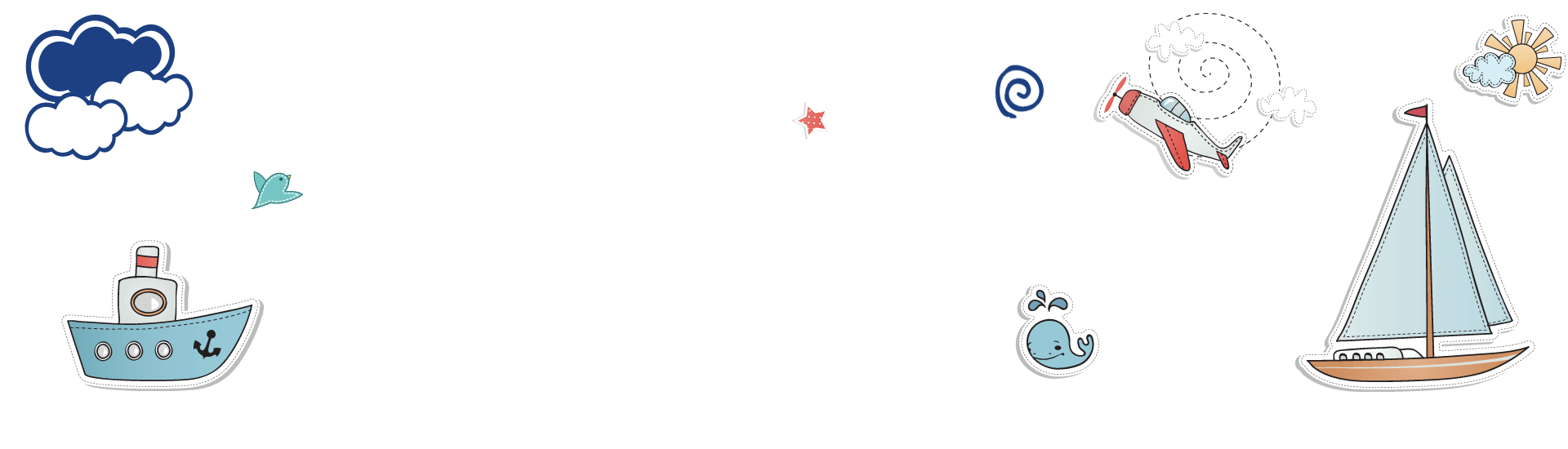 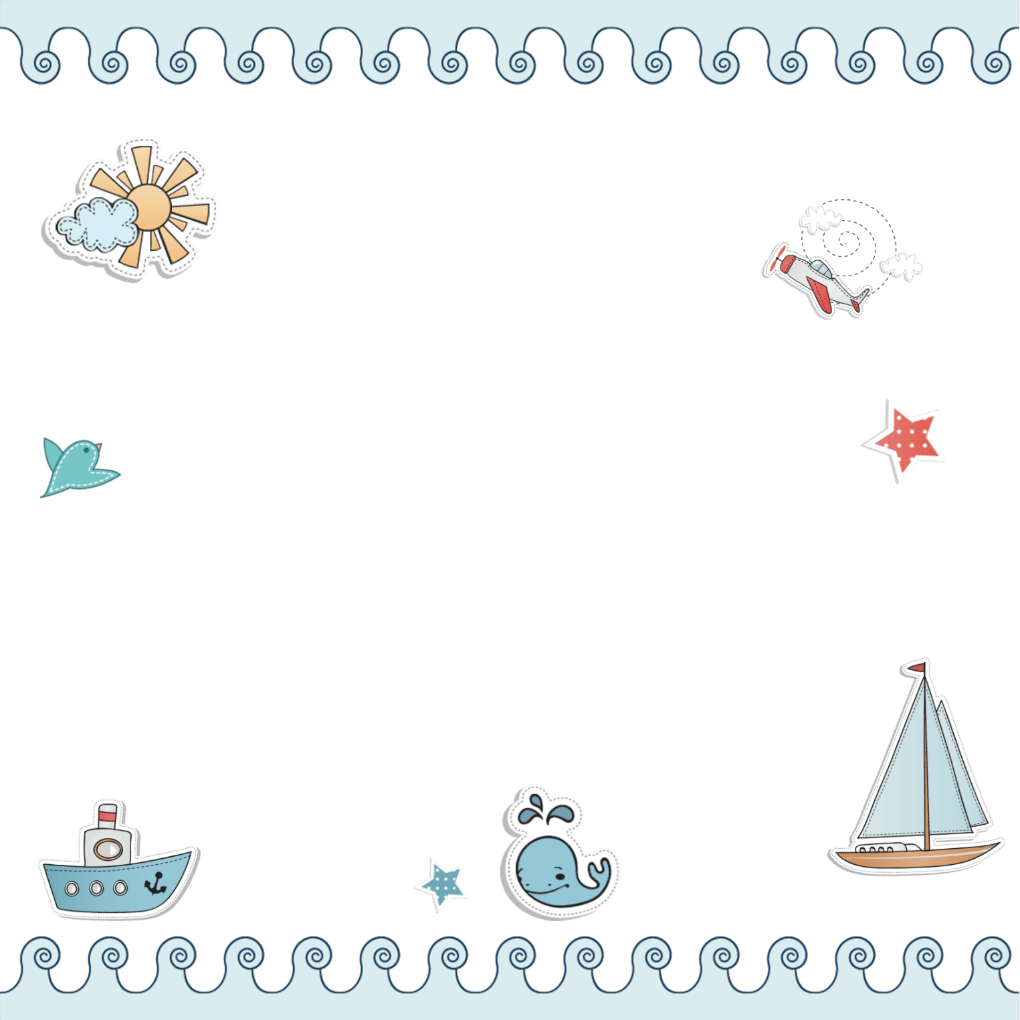 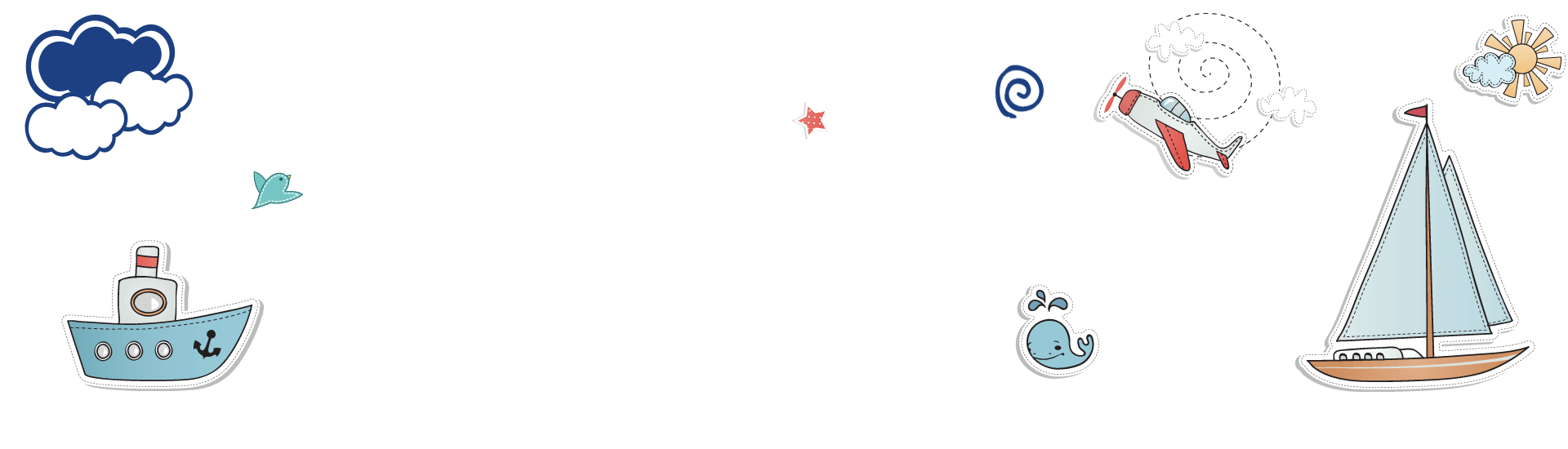 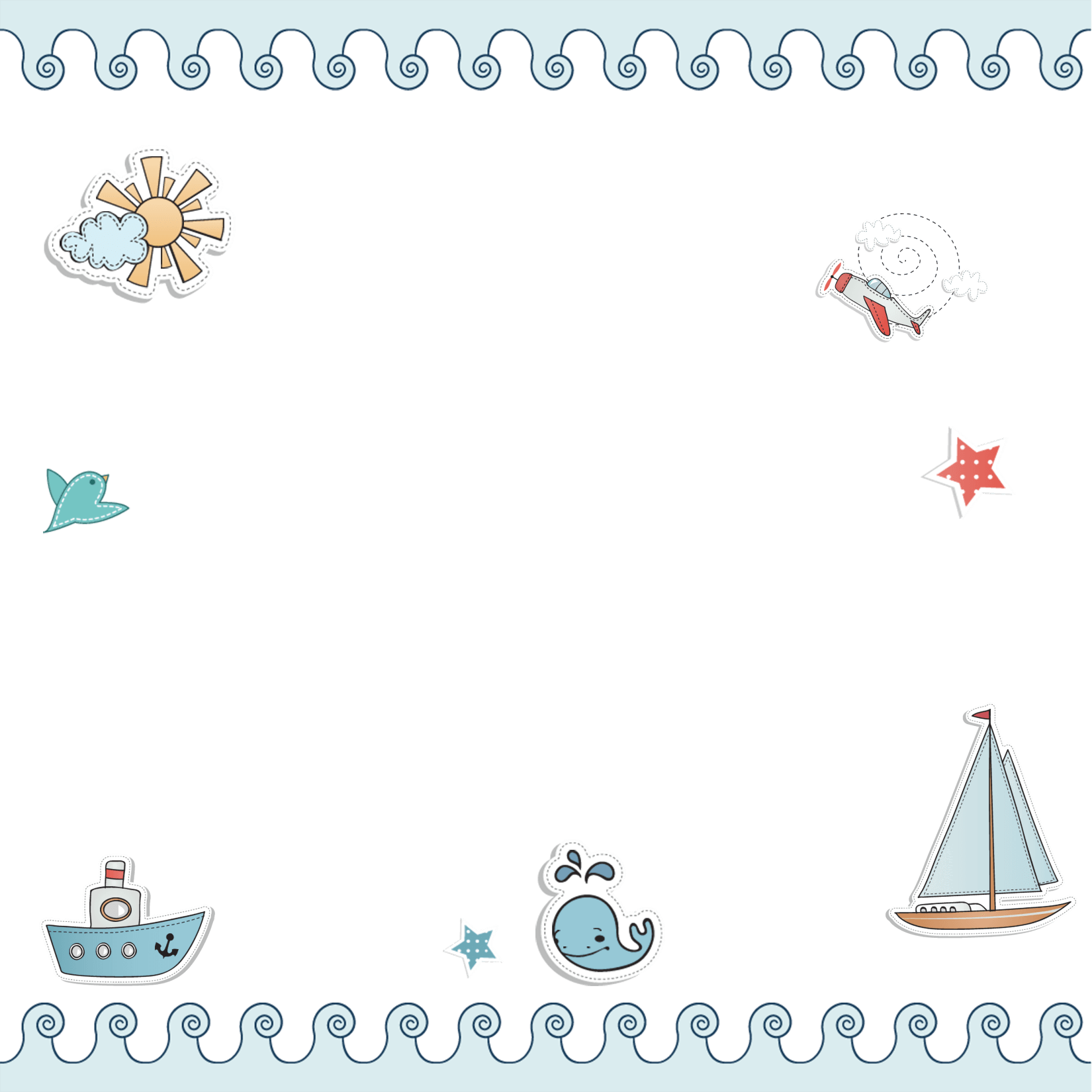 Bài tập 1: (Sgk T93) Xác định kiểu câu của các câu sau và cho biết căn cứ giúp em xác định như vậy:
a. Khó tìm đâu ra một vùng đồng bằng nào trên thế giới mà chỉ trong vòng 100 ngày, người dân ở đây có thể sản xuất ra một lượng lúa đến 7 – 8 triệu tấn.
(Lê Anh Tuấn, Miền châu thổ sông Cửu Long cần chuyển đổi từ sống chung sang chào đón lũ)
b. Để có hơn 400 phút phim sống động đến từng giây, nhà sản xuất A-lớt-xtơ Phơ-dơ-gheo và nhóm làm phim lên tới 60 người đã bỏ tới 4 năm để quay tại hơn 50 quốc gai với công nghệ quay phim hiện đại nhất.
(Lâm Lê, Choáng ngợp và đau đớn những cảnh báo từ loạt phim “Hành tinh của chúng ta”)
Bài tập 1: (Sgk T93) Xác định kiểu câu của các câu sau và cho biết căn cứ giúp em xác định như vậy:
c. Có lẽ, người da đỏ hoang dã và tăm tối chăng?

(Xi-át-tơn, Diễn từ ứng khẩu của thủ lĩnh da đỏ Xi-át-tơn)
d. Ngài phải bảo chúng rằng đất đai giàu có được là do nhiều mạng sống của chủng tộc chúng tôi bồi đắp nên.

(Xi-át-tơn, Diễn từ ứng khẩu của thủ lĩnh da đỏ Xi-át-tơn)
Bài tập 1: (Sgk T93)+ Câu a: căn cứ vào nội dung biểu đạt, có thể xếp câu này vào kiểu câu cảm.  Quả thật khó tìm đâu ra một vùng đồng bằng nào trên thế giới mà chỉ trong vòng 100 ngày, người dân ở đây có thể sản xuất ra một lượng lúa đến 7 – 8 triệu tấn! (trong câu có sự xuất hiện của cụm từ quả thật khó và dấu chấm than kết thúc câu). + Câu b: câu kể (thể hiện chức năng kể, thông báo về sự công phu của đoàn làm phim khi thực hiện loạt phim Hành tinh của chúng ta). + Câu c: câu hỏi (có các dấu hiệu điển hình về nội dung và đặc điểm ngữ pháp của kiểu câu hỏi). + Câu d: câu khiến (có sự xuất hiện của cụm từ ngài phải bảo thể hiện rõ ý yêu cầu, mệnh lệnh).
Bài tập 2: (SgkT93)Xác định kiểu câu của từng câu sau và cho biết: Tại sao cùng có chung một số dấu hiệu hình thức mà hai câu có thể được xếp vào hai kiểu khác biệt?
a. Và cái gì sẽ xảy ra đối với cuộc sống, nếu con người không nghe được âm thanh lẻ loi của chú chim đớp mồi hay tiếng tranh cãi của những chú ếch ban đêm bên hồ?
(Xi-át-tơn, Diễn từ ứng khẩu của thủ lĩnh da đỏ Xi-át-tơn)
b. Tôi là kẻ hoang dã, tôi không hiểu nổi tại sao một con ngựa sắt nhả khói lại quan trọng hơn nhiều con trâu rừng mà chúng tôi chỉ giết để duy trì cuộc sống.
(Xi-át-tơn, Diễn từ ứng khẩu của thủ lĩnh da đỏ Xi-át-tơn)



X
Bài tập 2: (Sgk T93)- Câu a chính là câu hỏi (ngoài cụm từ cái gì còn có dấu chấm hỏi kết thúc câu)- Câu b chính là câu cảm. (có cụm từ tại sao nhưng nội dung lại thể hiện thái độ bất bình chứ không phải nêu một nghi vấn cần giải đáp)
Hoạt động nhóm
Bài tập 3:
? Tìm trong các văn bản đọc ở Ngữ văn 8, tập hai những ví dụ về hiện tượng: người nói hay người viết đã thể hiện mục đích của kiểu câu này bằng hình thức mang tính điển hình của một kiểu câu khác.
*KẾT LUẬN:
Khi nói hoặc viết, một số câu có chung dấu hiệu hình thức nhưng được xếp vào các kiểu câu khác nhau.
Ví dụ: 
Câu hỏi có hình thức của câu trần thuật:
- Thưa ông, bây giờ chúng em muốn biết ông là người như thế nào.
Câu trần thuật có hình thức của câu hỏi:
- Kể chuyện gì cho bà nghe nhỉ?
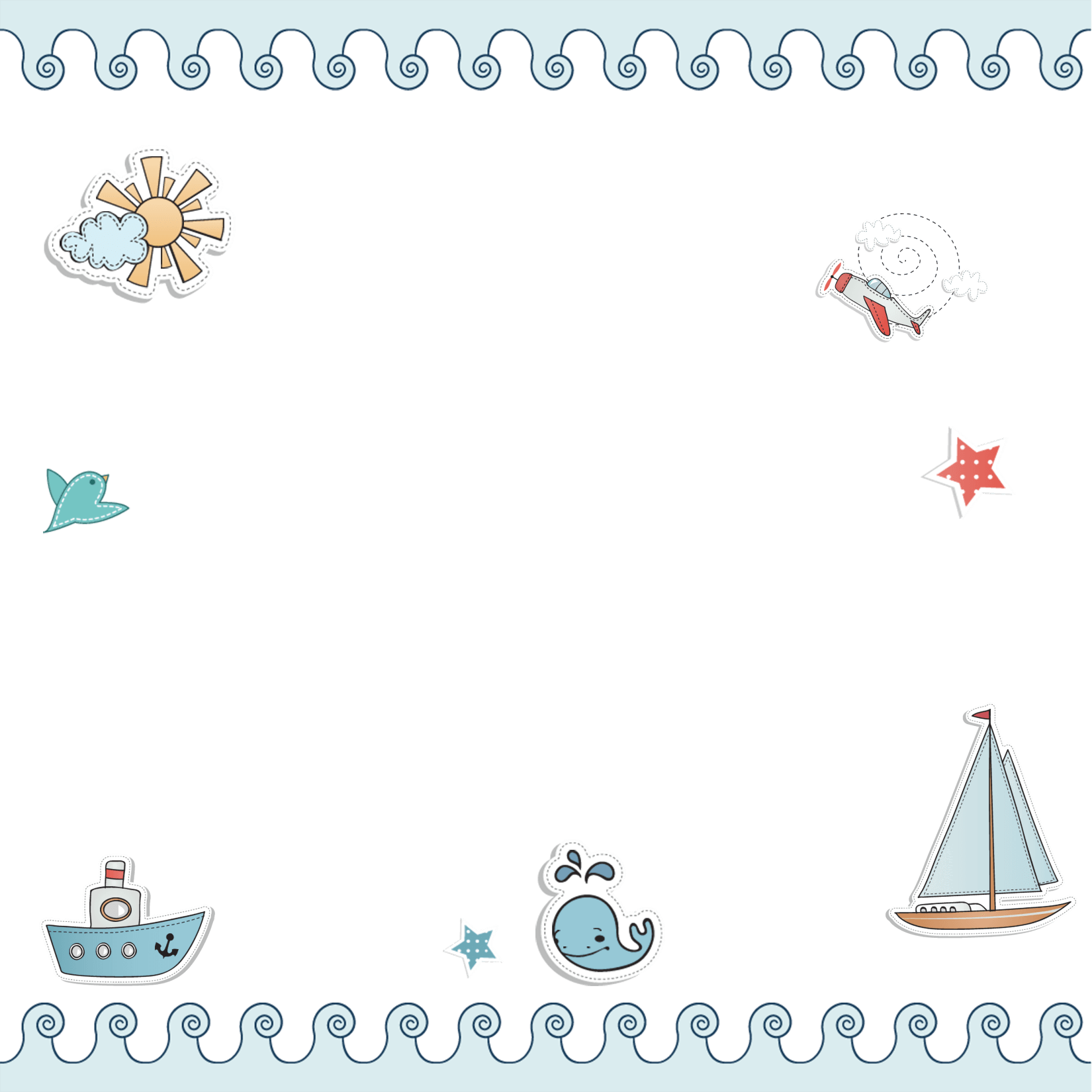 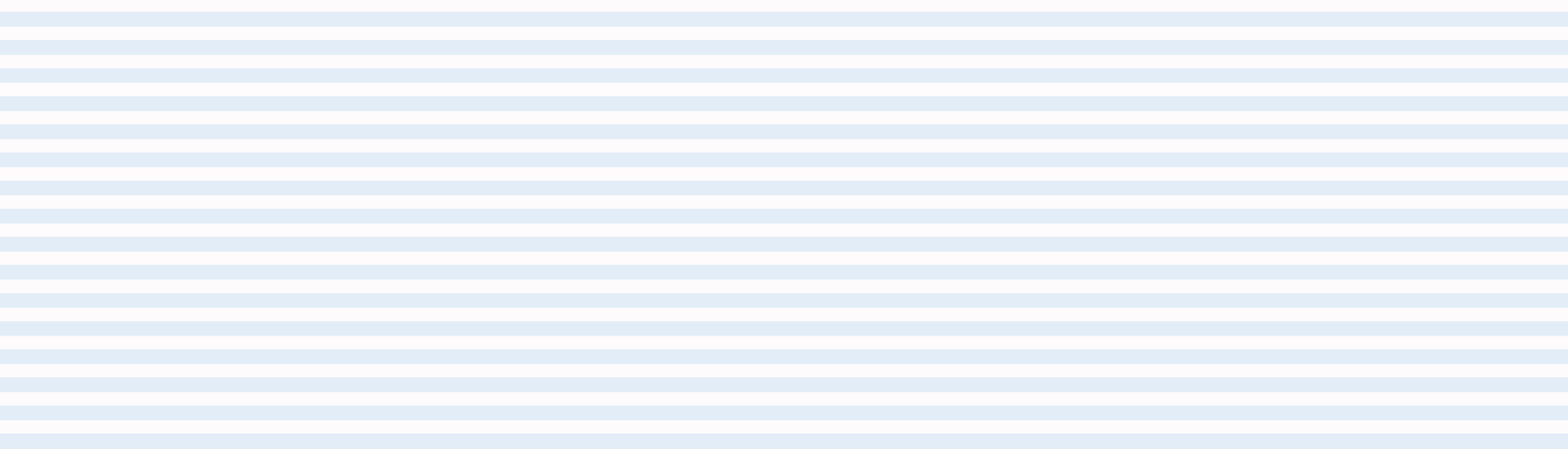 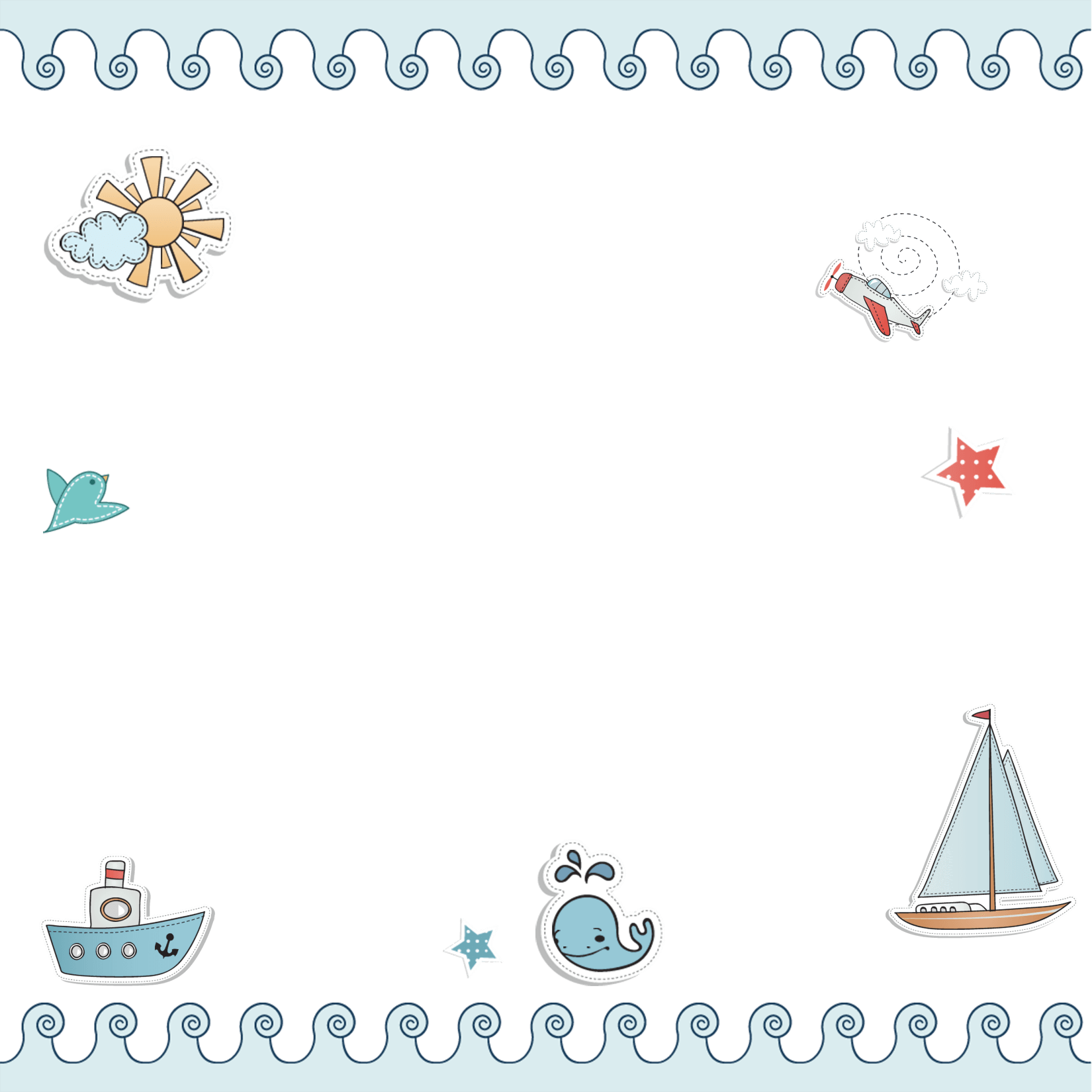 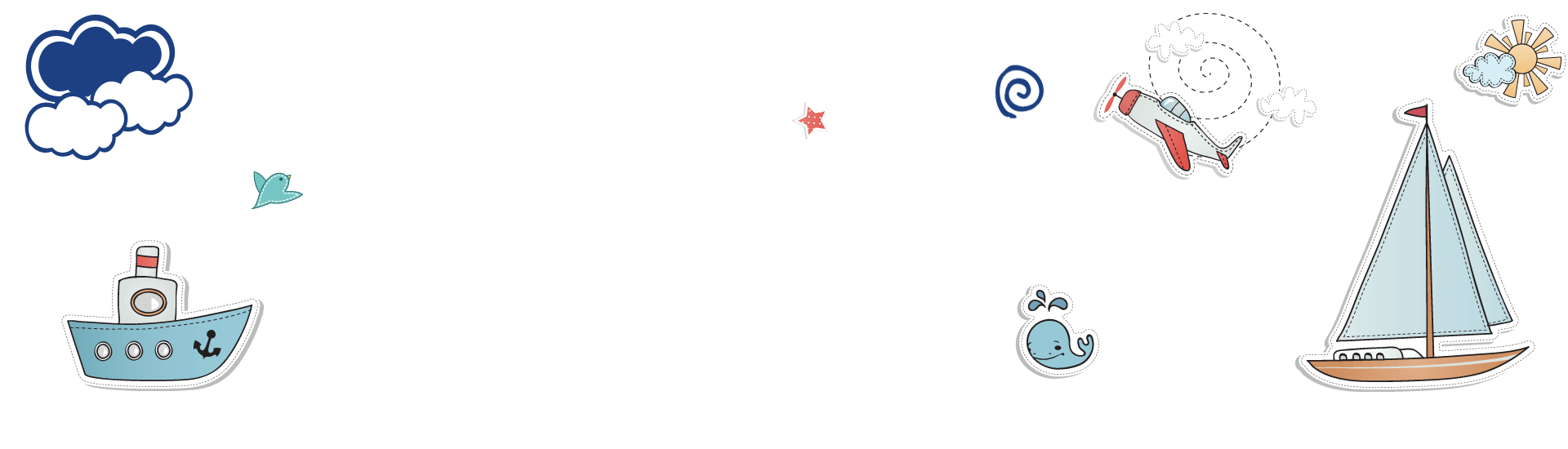 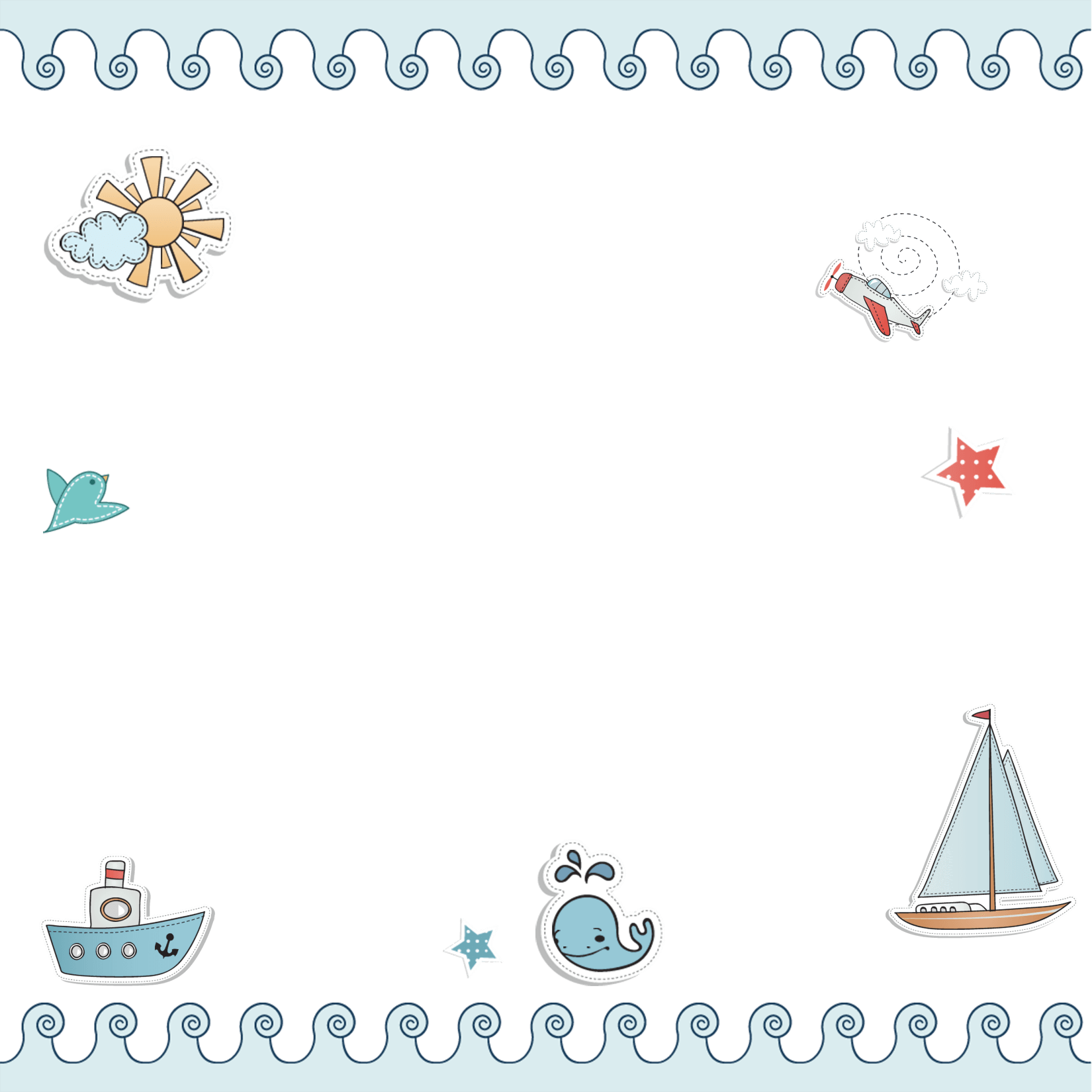 VẬN DỤNG
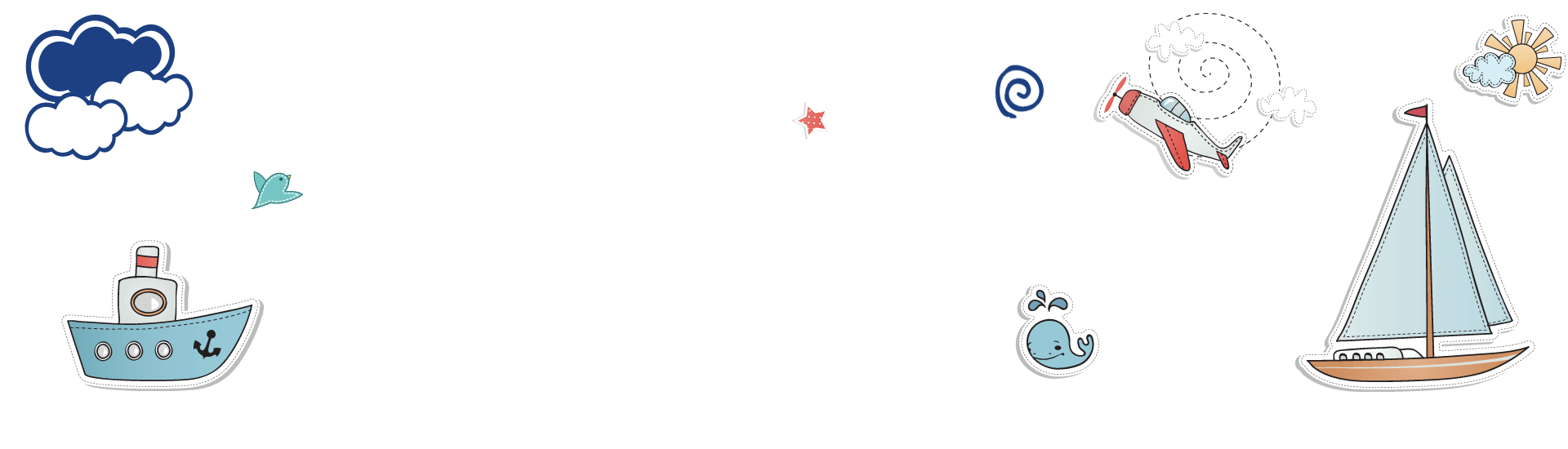 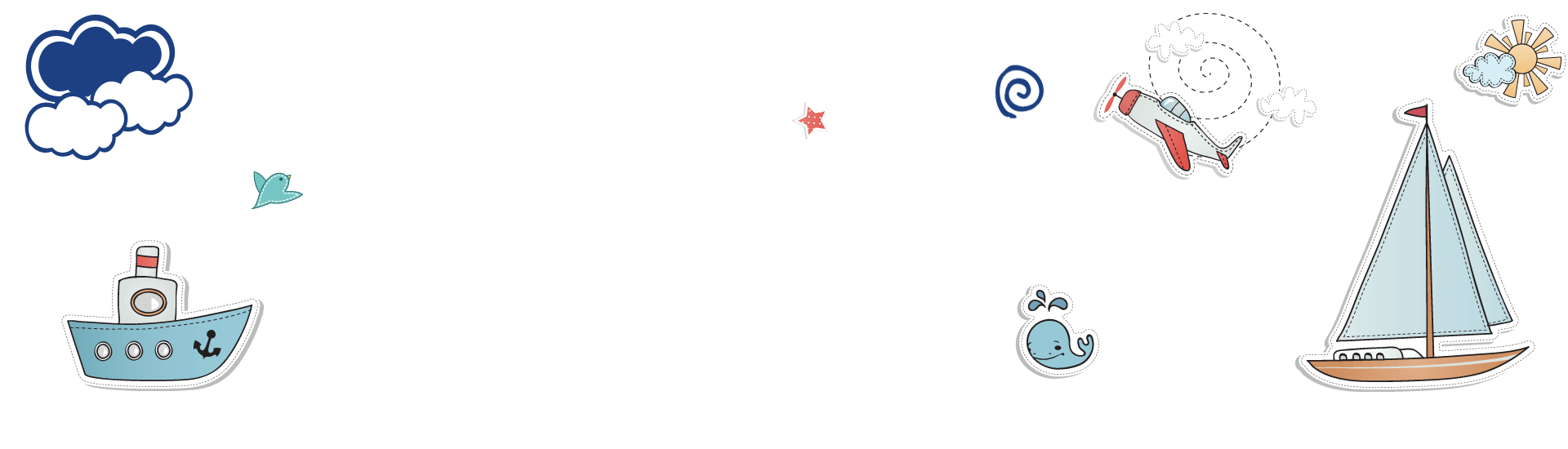 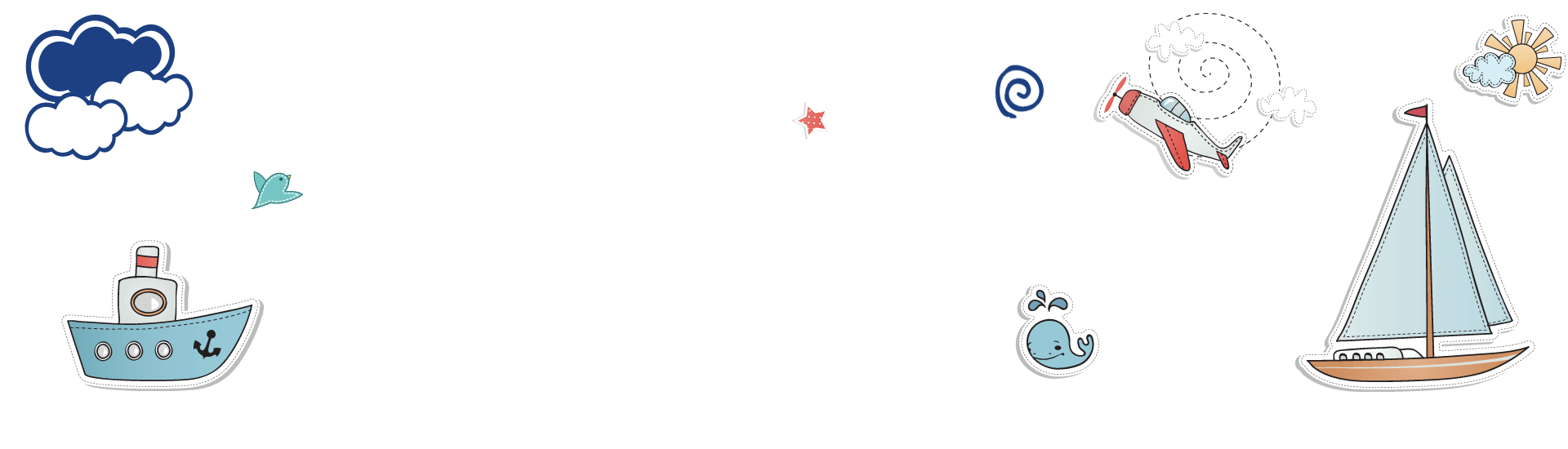 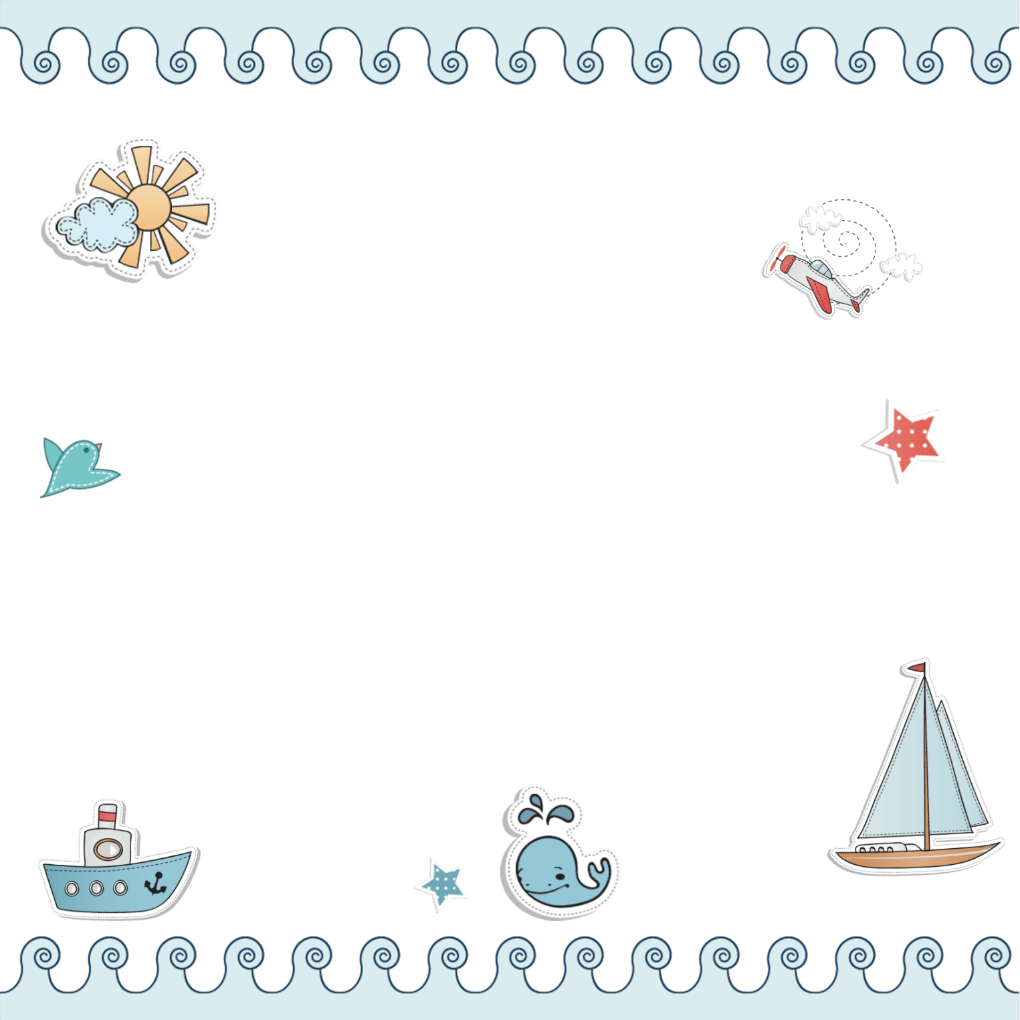 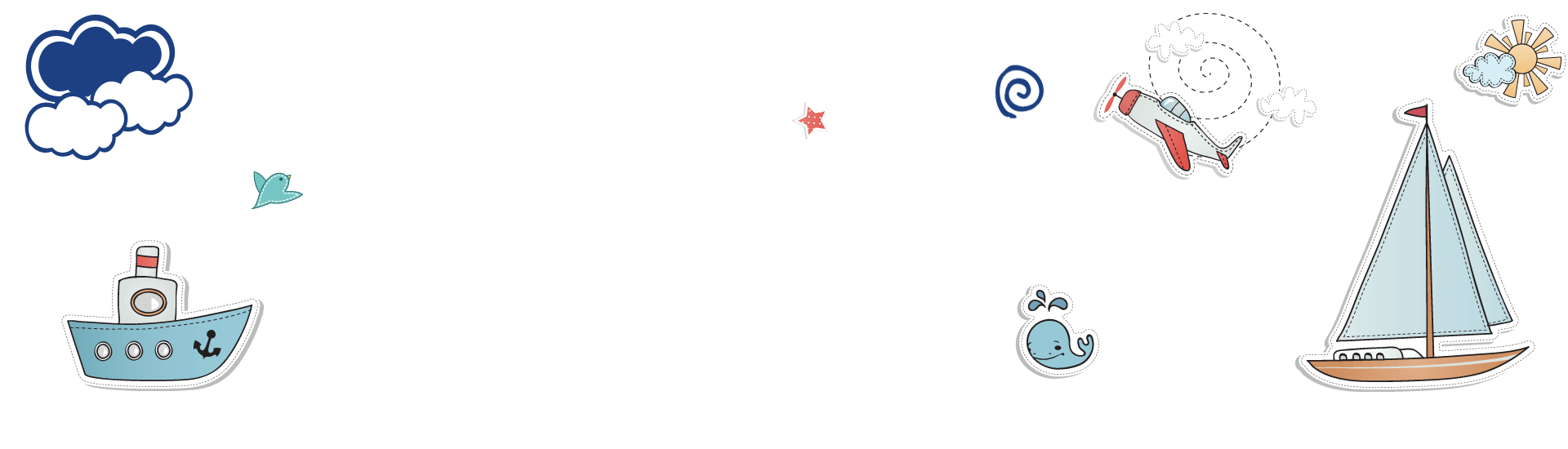 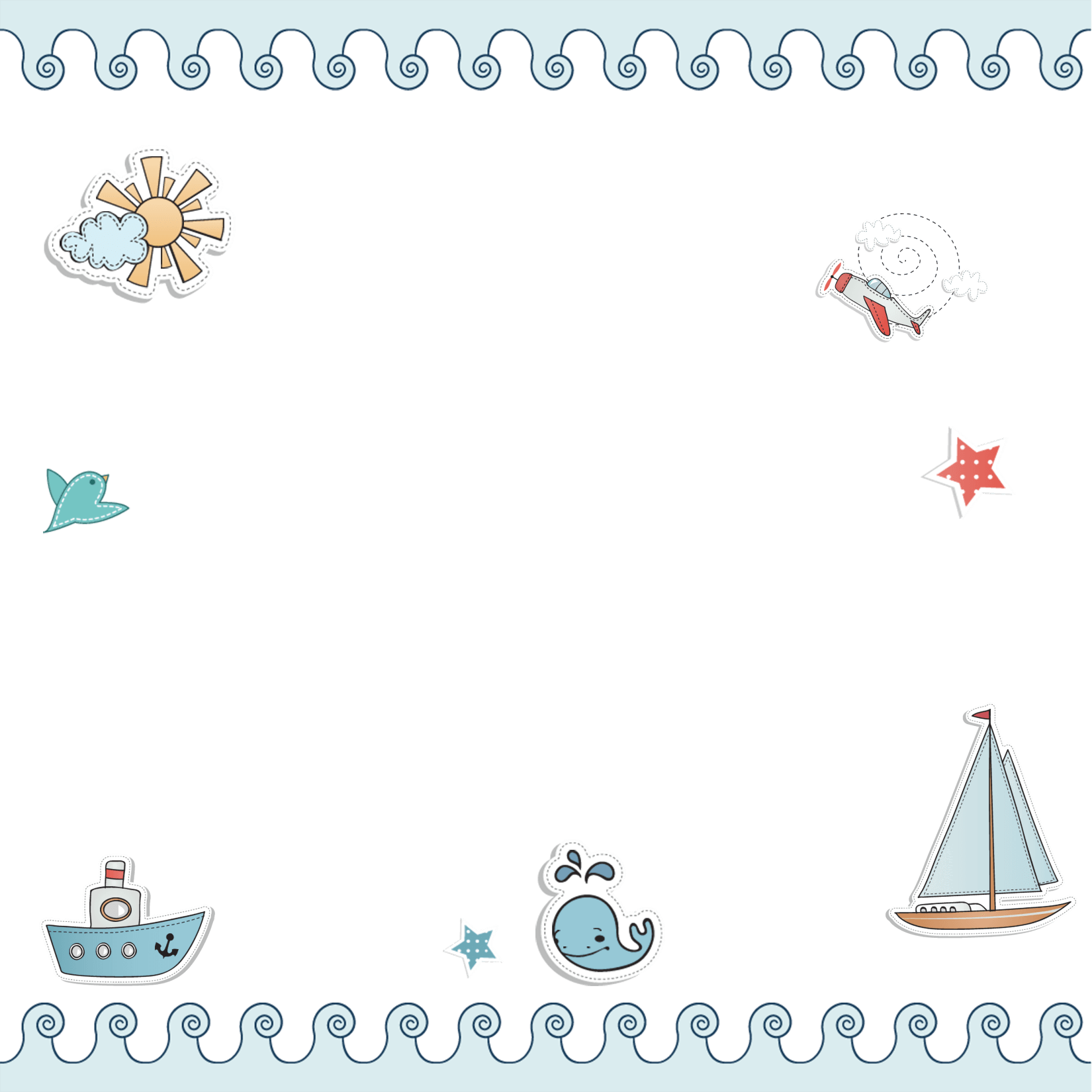 Viết đoạn văn (6-8 câu) chủ đề tự chọn. Trong đoạn văn có sử dụng các kiểu câu chia theo mục đích nói.
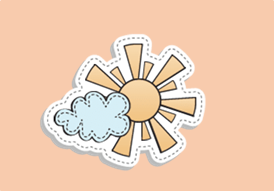 * Về nội dung:
- Chủ đề tự chọn
- Sử dụng ít nhất một kiểu câu chia theo mục đích nói.
* Về hình thức
- Đảm bảo dung lượng đoạn văn.
- Đặt câu đúng câu trúc ngữ pháp.
- Trình bày sạch đẹp.
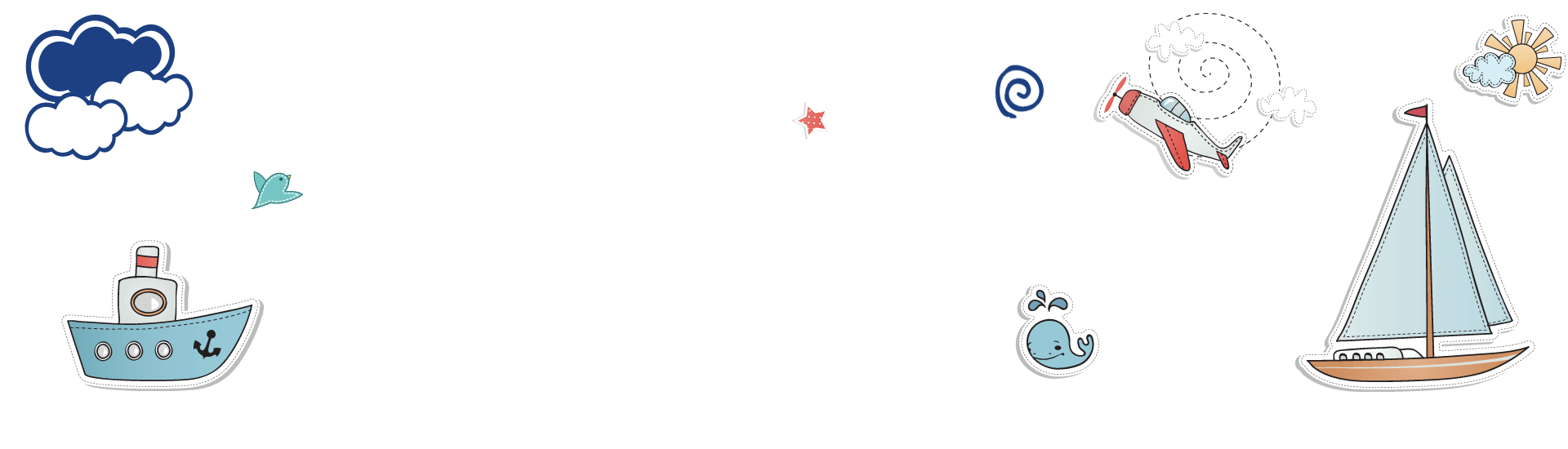 Ôi chao! Mùa xuân đến rồi! (Câu cảm). Mùa xuân là mùa của muôn hoa nở rộ, chúng ta đã thêm được một tuổi xuân (Câu kể). Trong chúng ta ai cũng thích mùa xuân có đúng không? (Câu nghi vấn). Mùa xuân, một năm mới đã đến, chúng ta quên hết những thứ không tốt của năm trước và chuẩn bị những thứ mới cho năm nay, ai cũng chúc nhau những lời hay ý đẹp, không ai lại làm điều xấu trong dịp này (Câu kể). Vậy chúng ta hãy cùng nhau chào đón một mùa xuân ấm áp nhé! (Câu cầu khiến)...
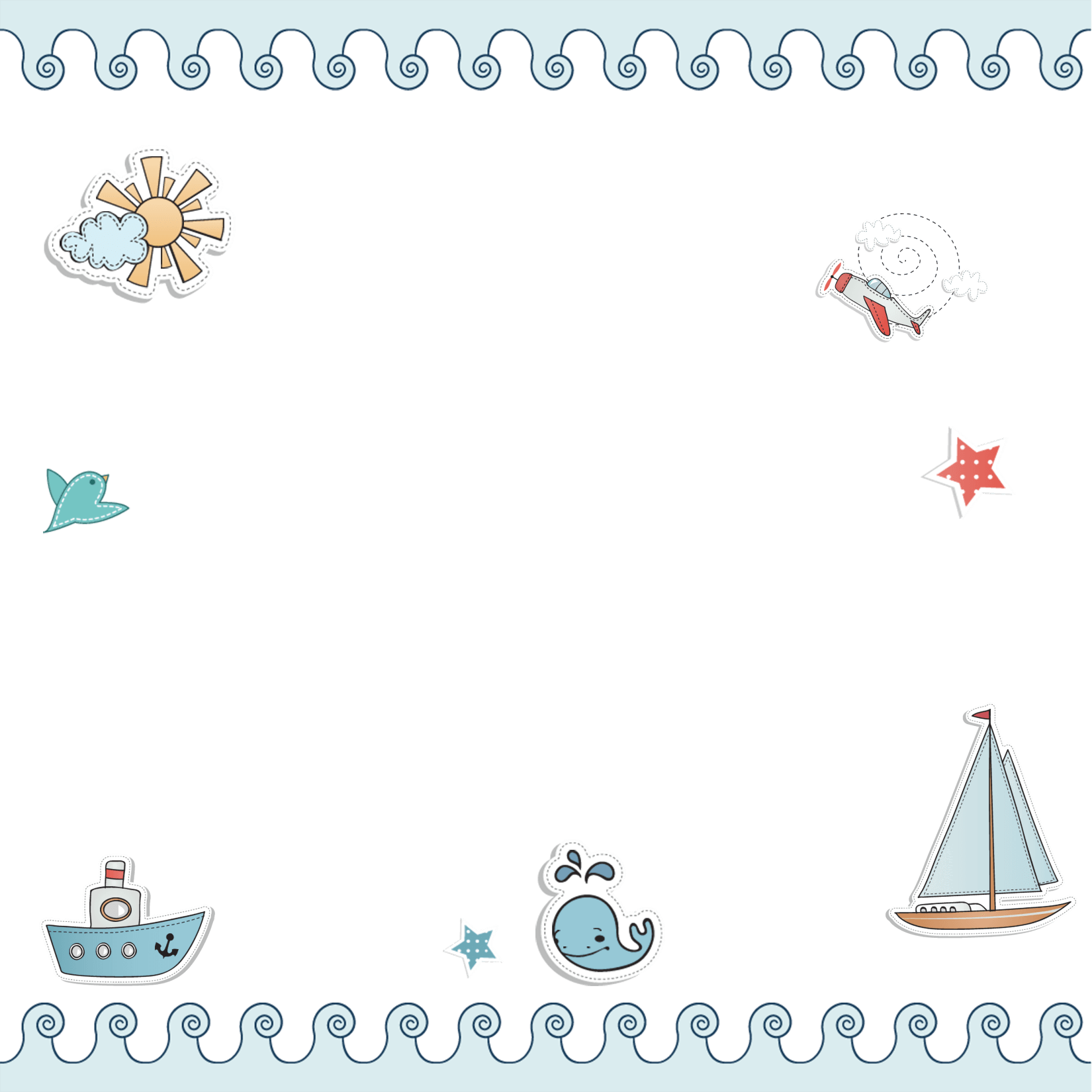 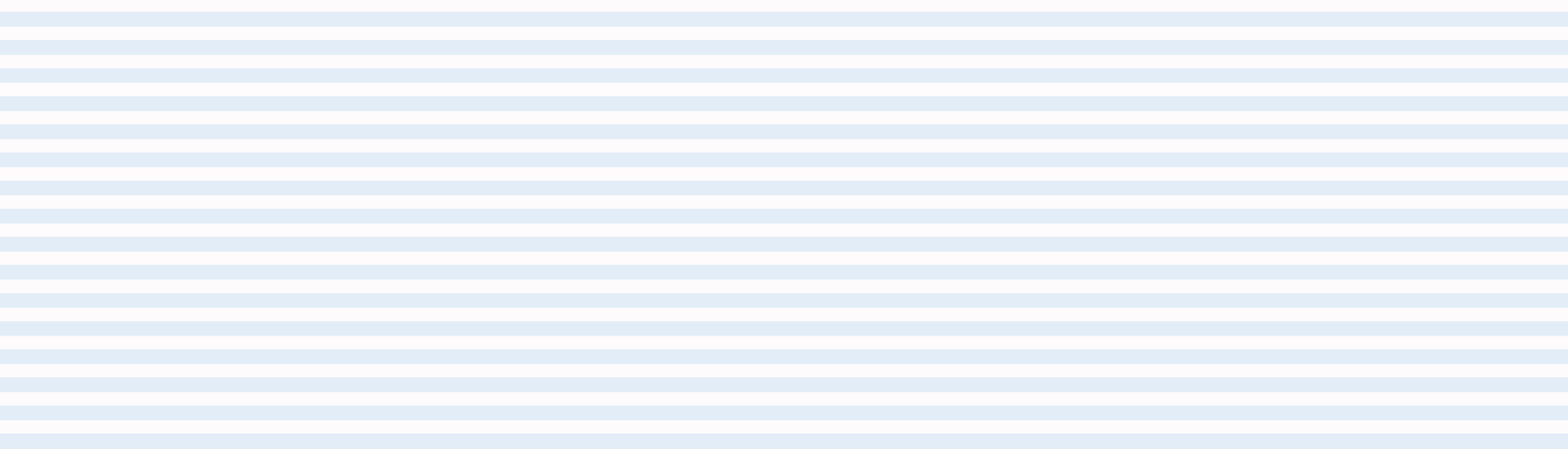 HƯỚNG DẪN TỰ HỌC
Học bài, khái quát bài học bằng sơ đồ tư duy
Soạn bài tiếp theo
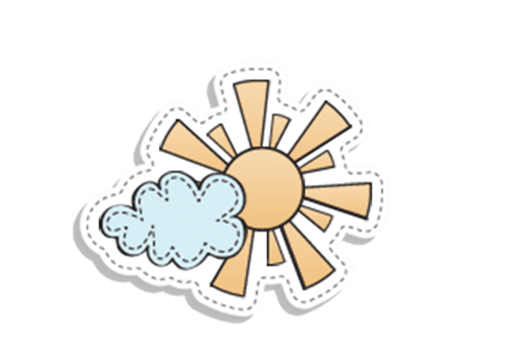 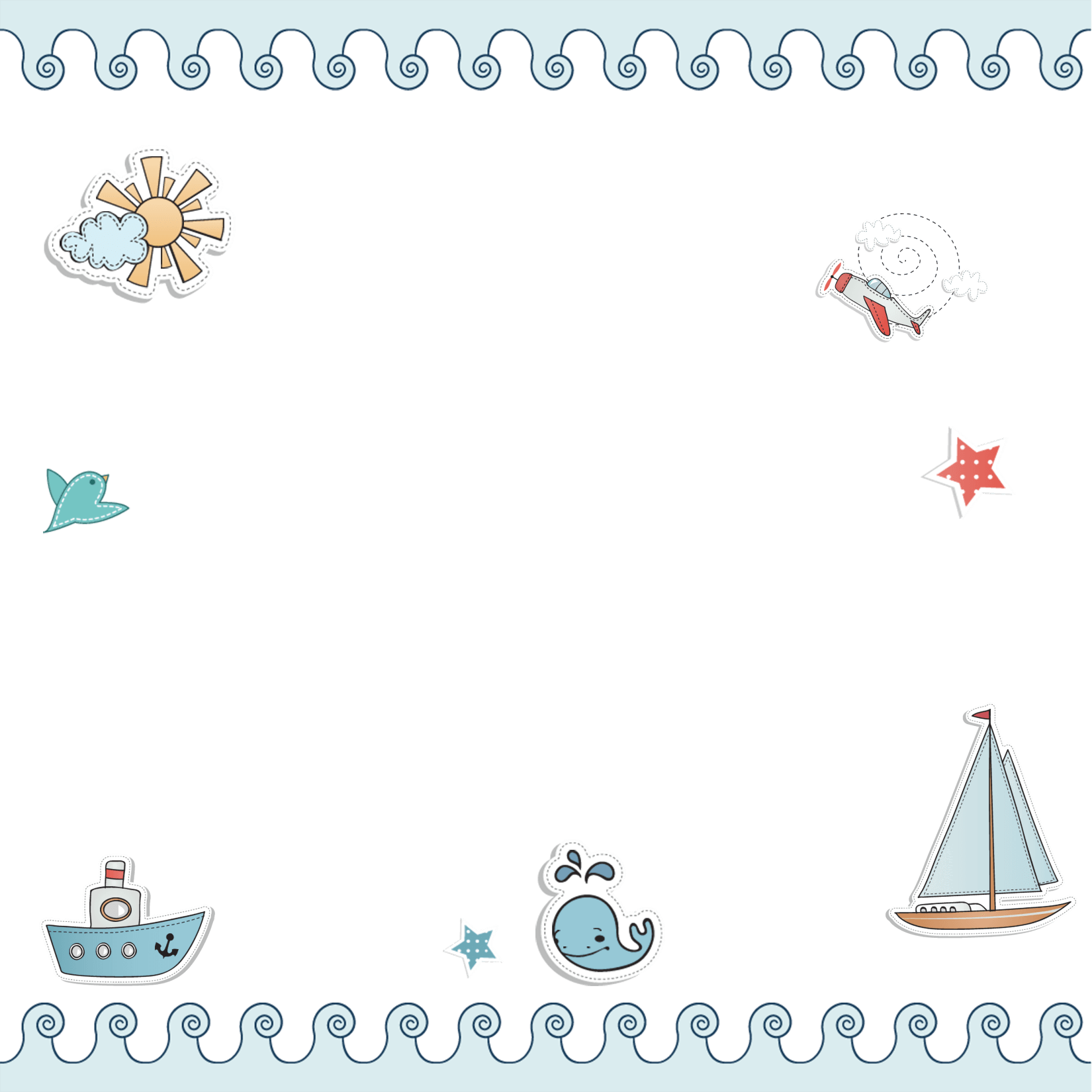 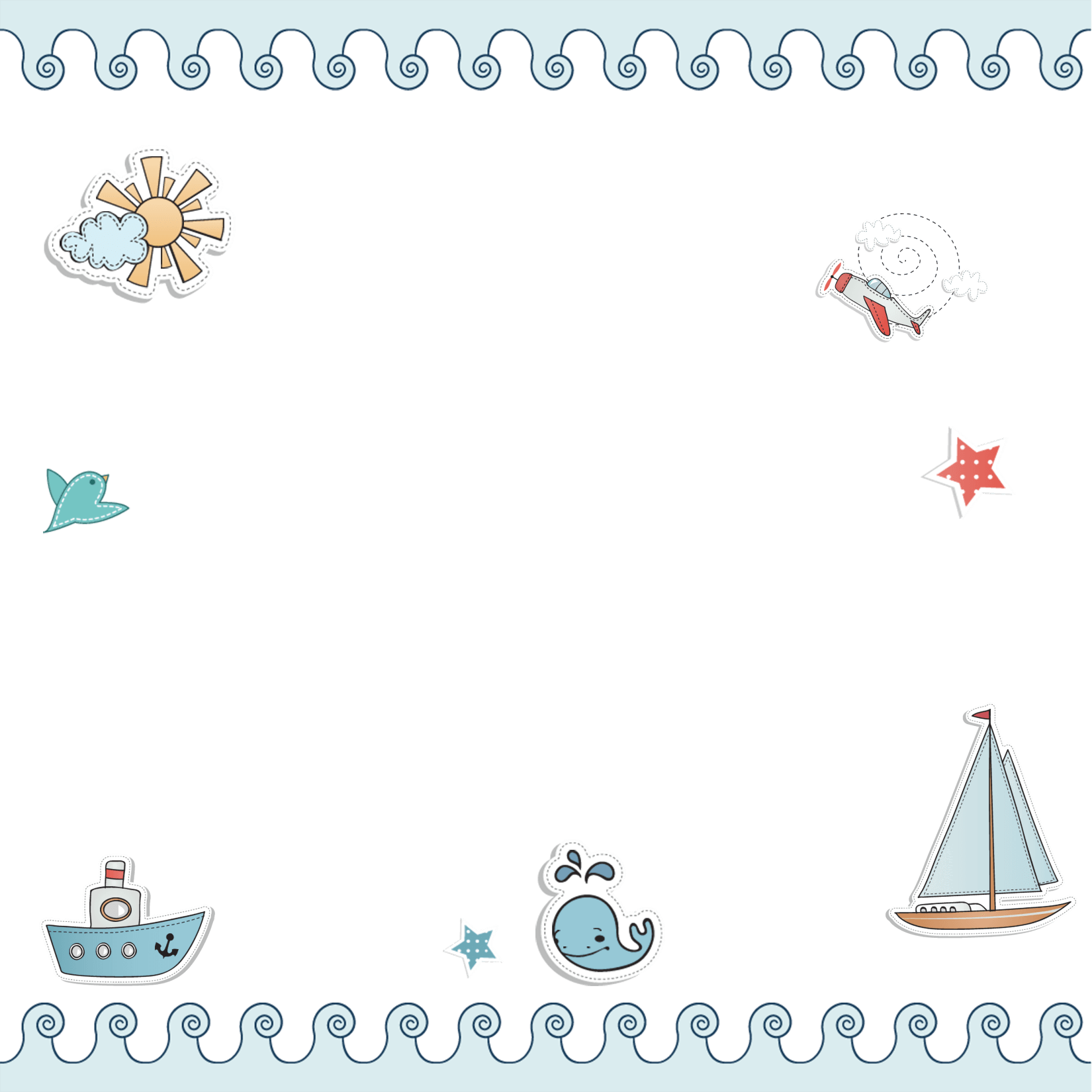 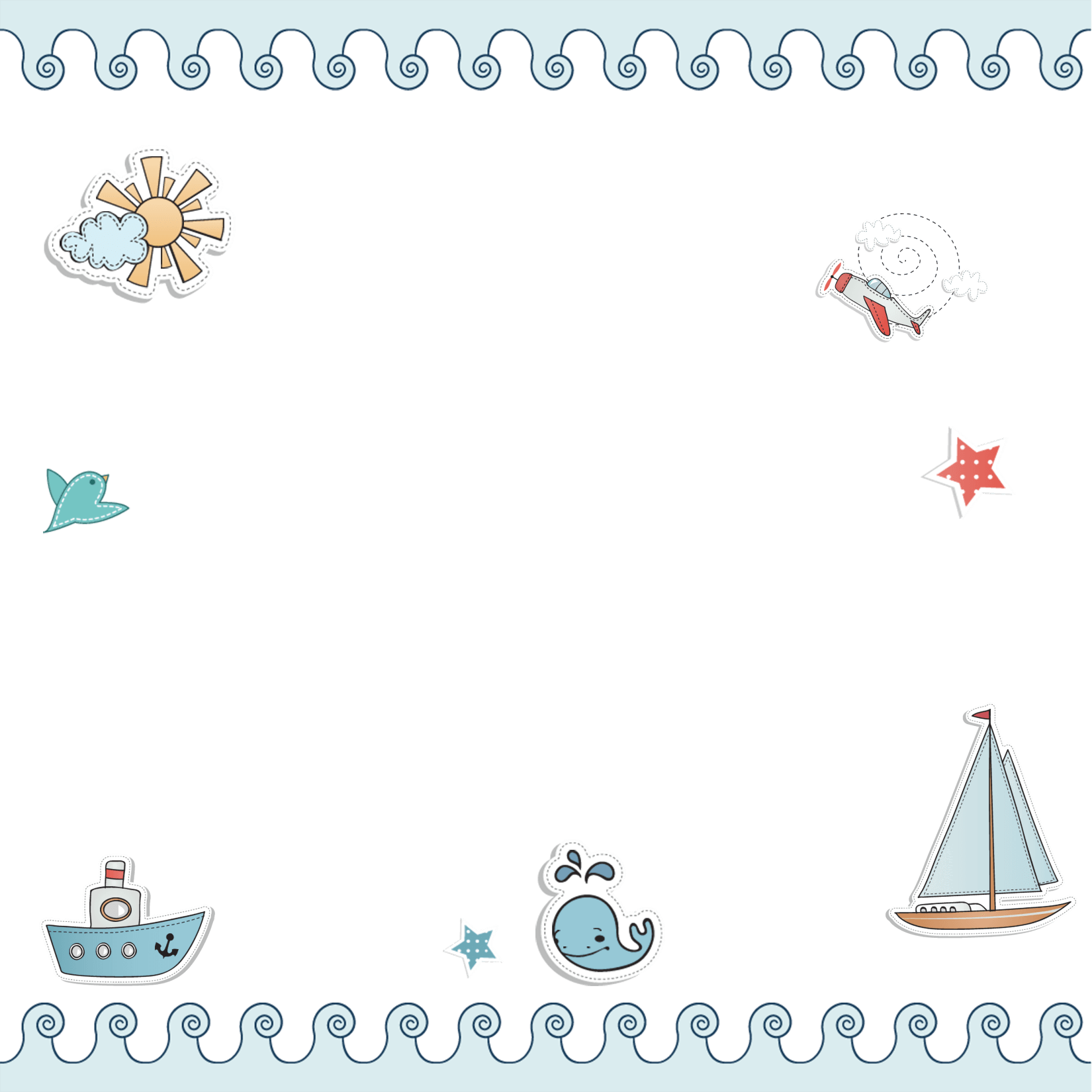 CHÚC CÁC EM HỌC TỐT!
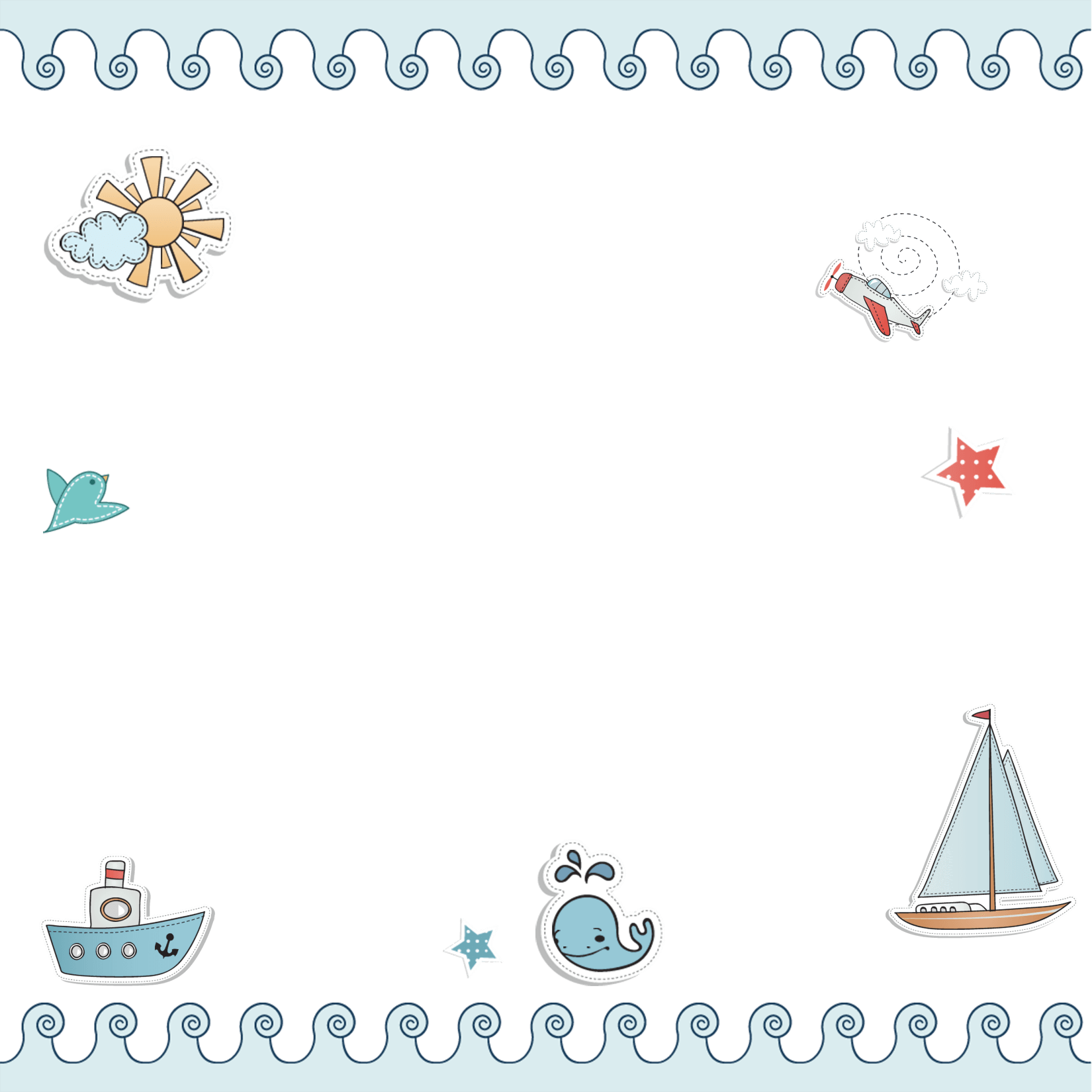